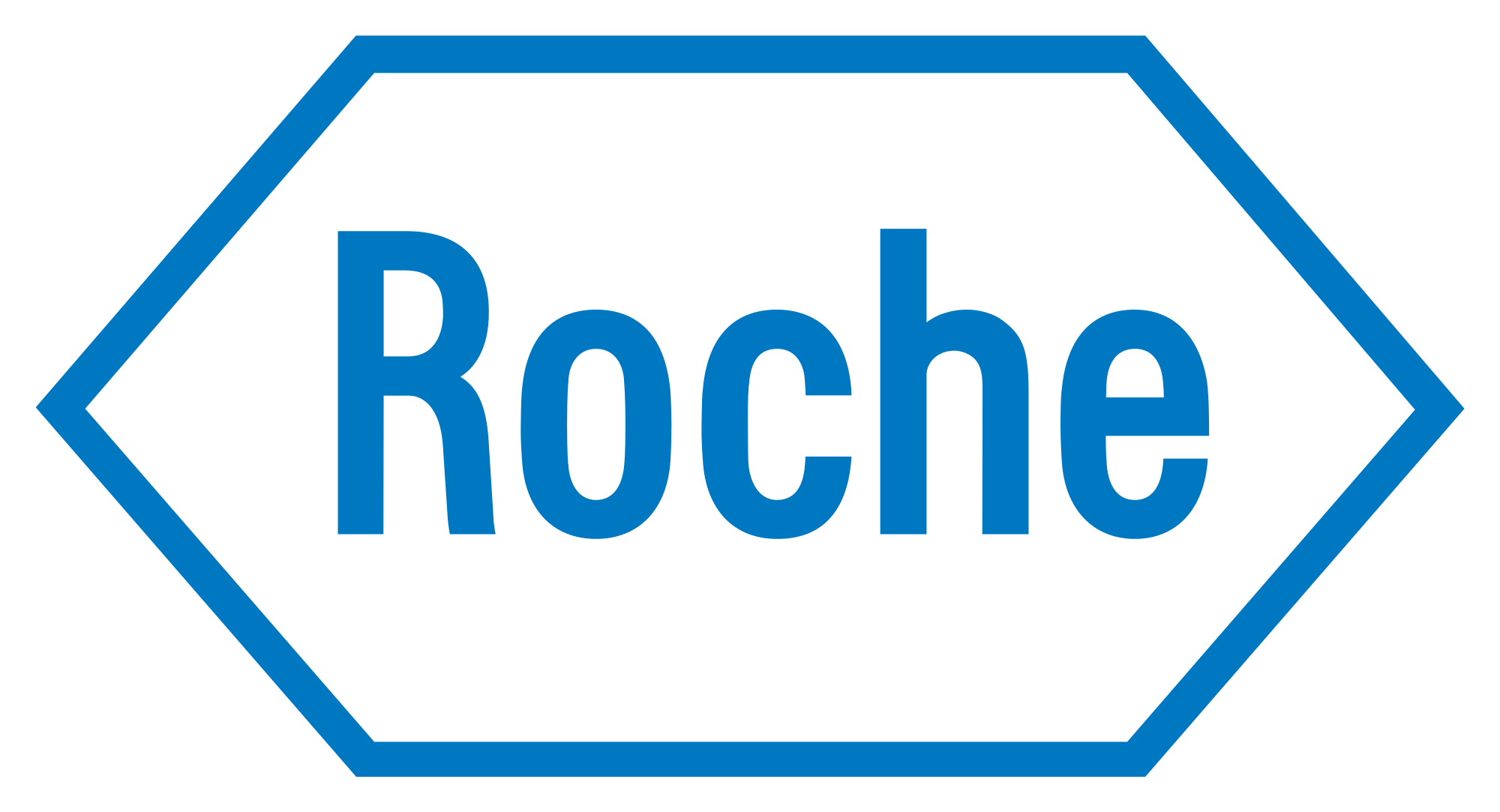 This activity has been supported by a grant from Roche Products Ltd
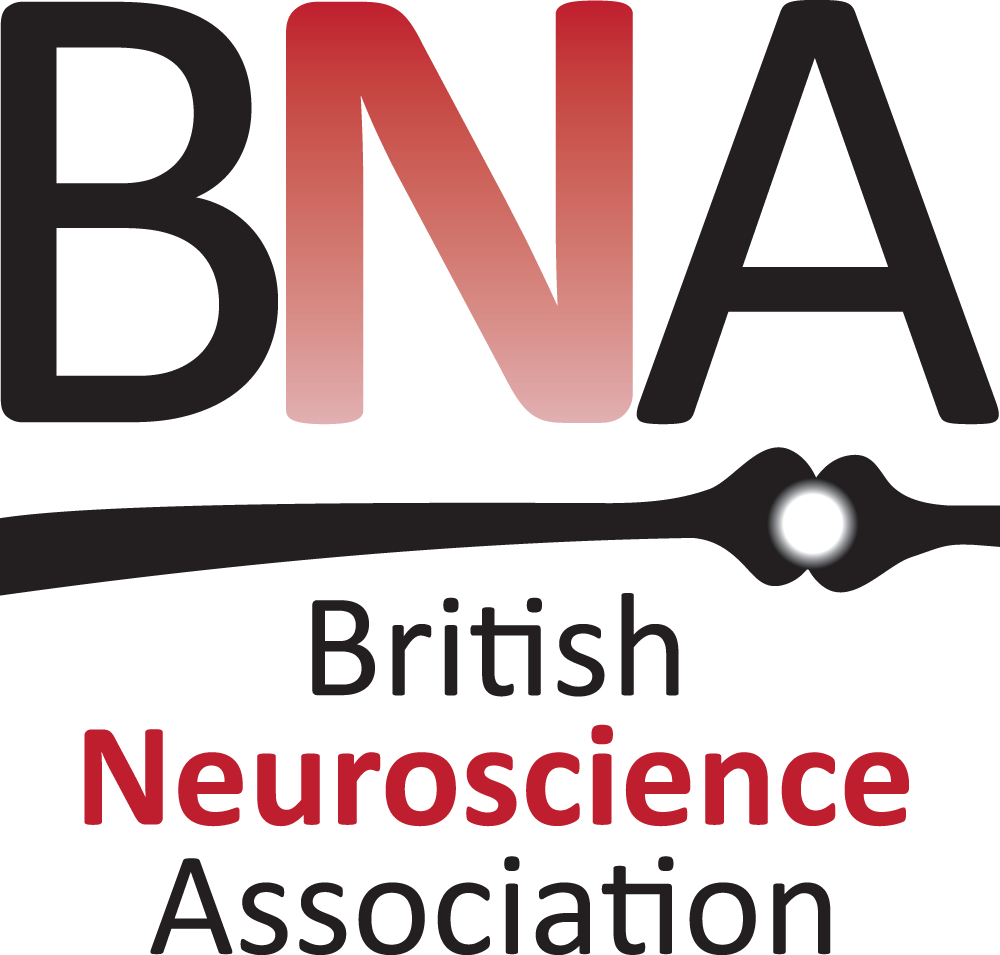 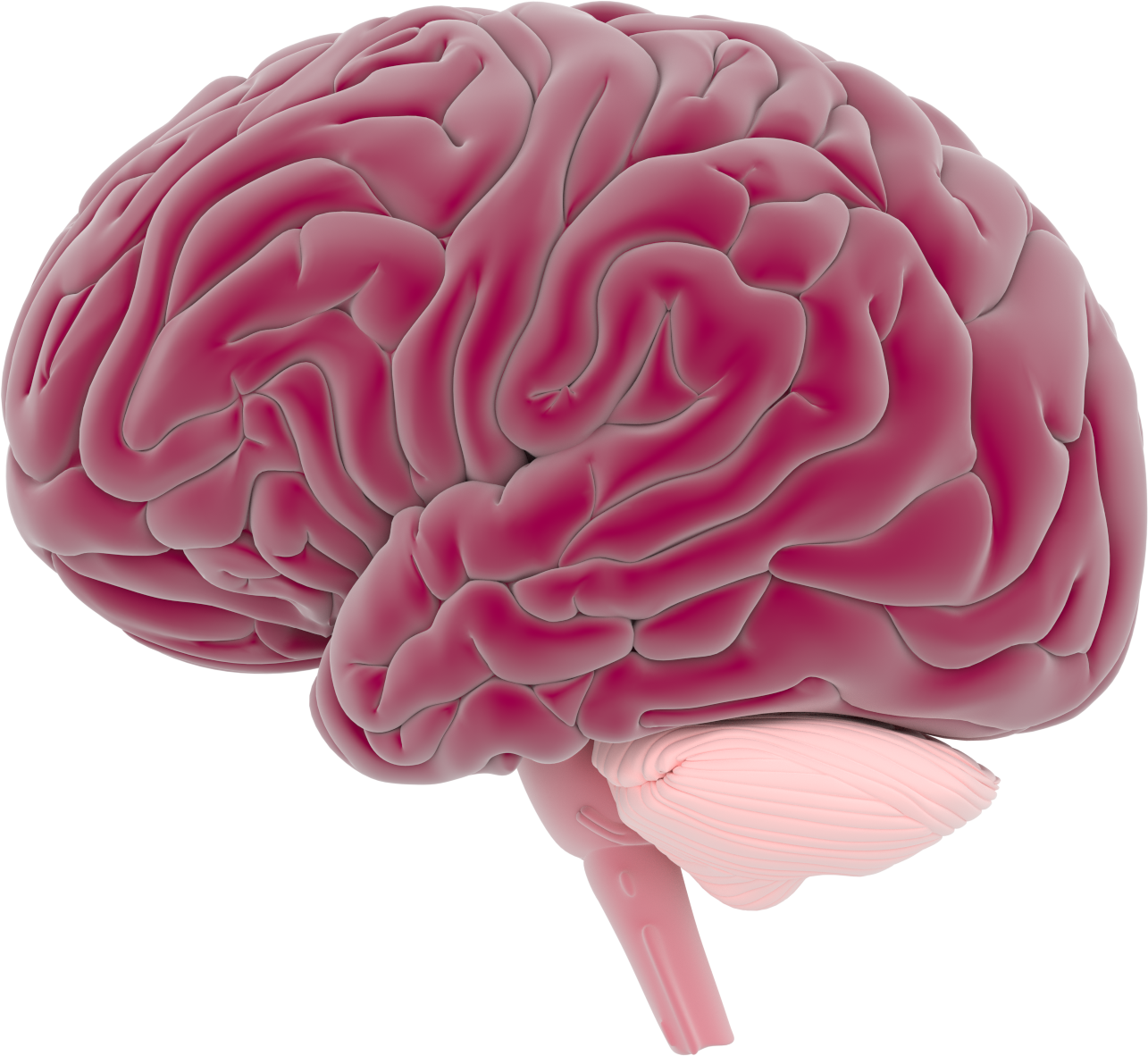 Learning & Memory
'Presenter 1'
'Presenter 2'
[Speaker Notes: Briefly Introduce myself]
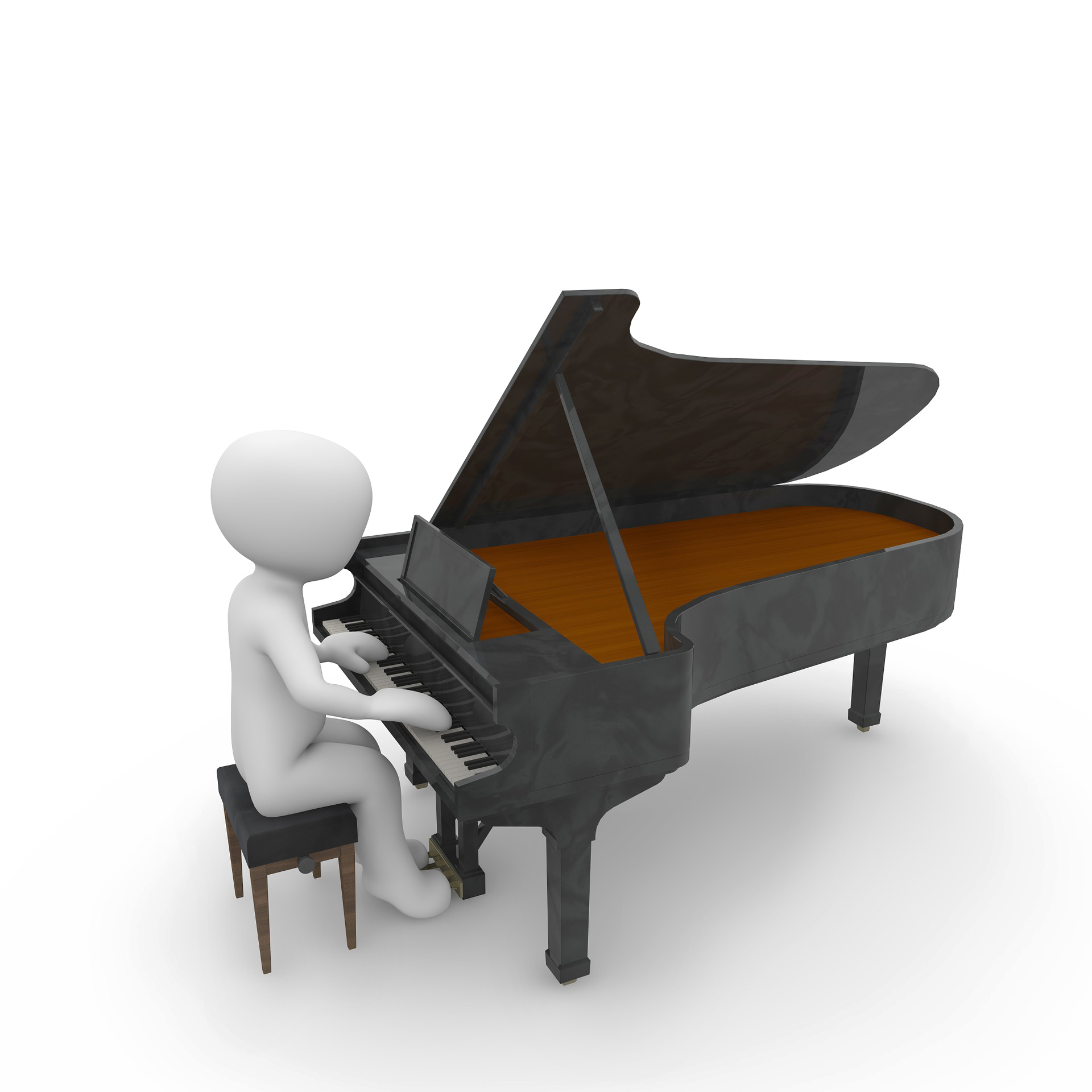 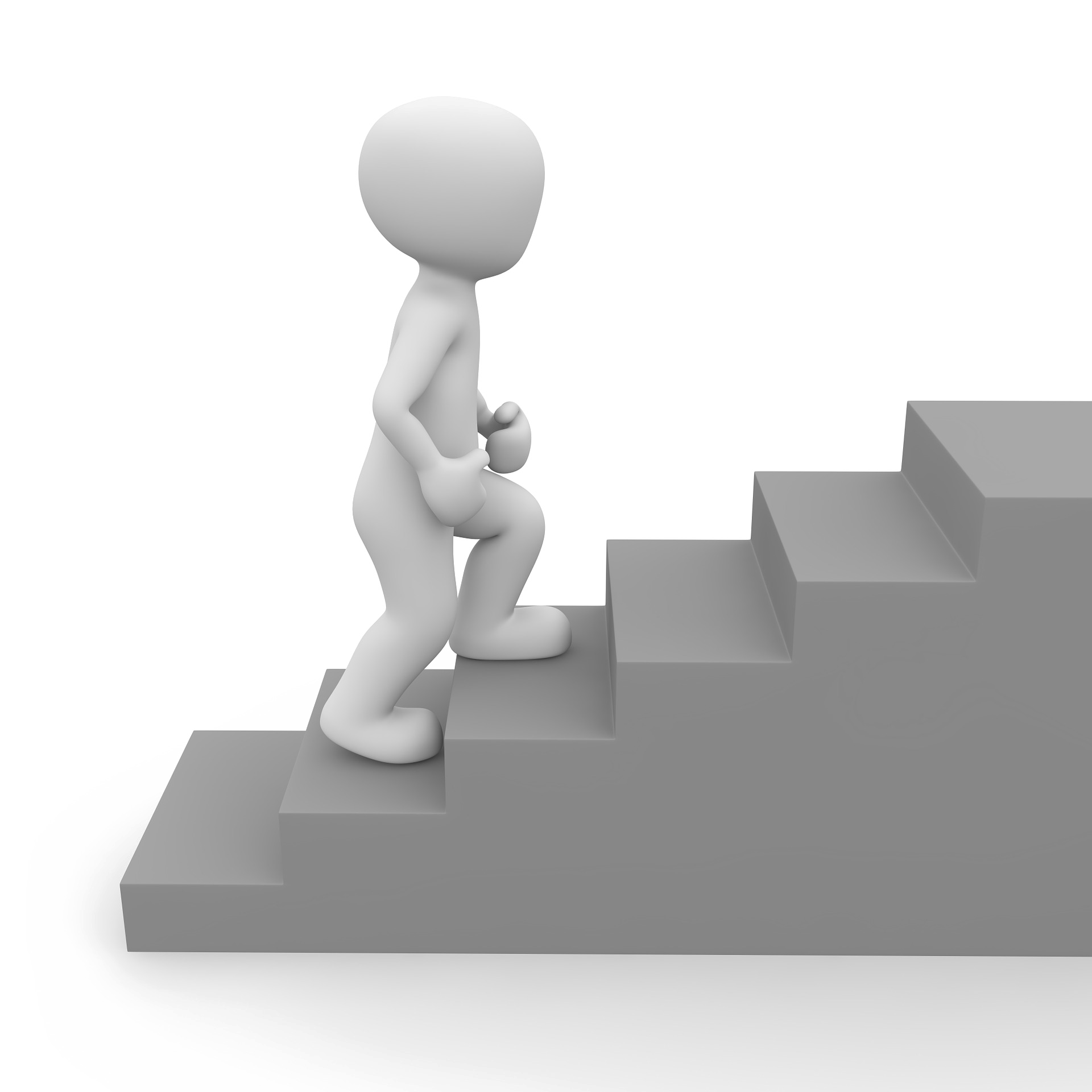 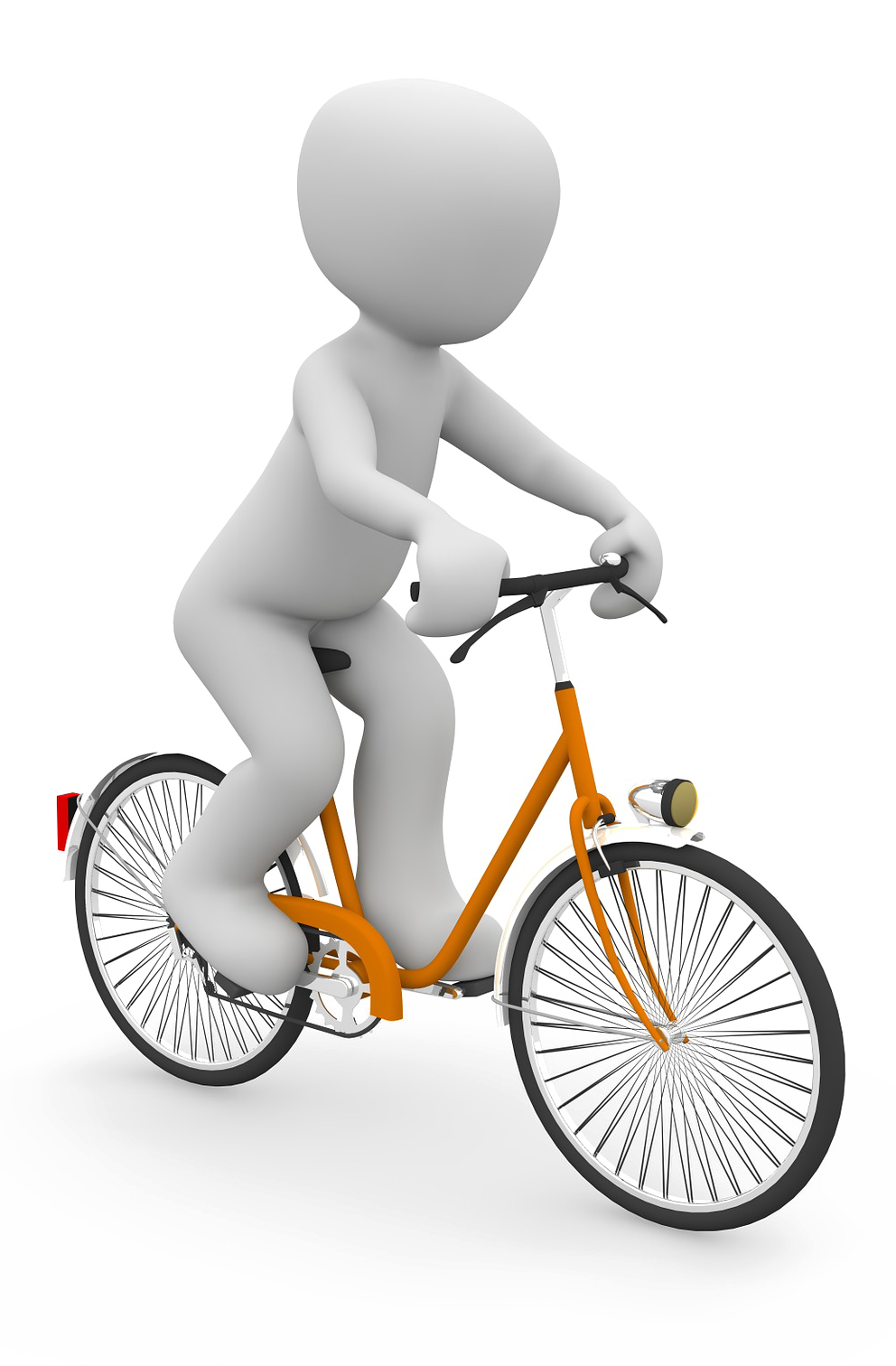 [Speaker Notes: Briefly Introduce myself]
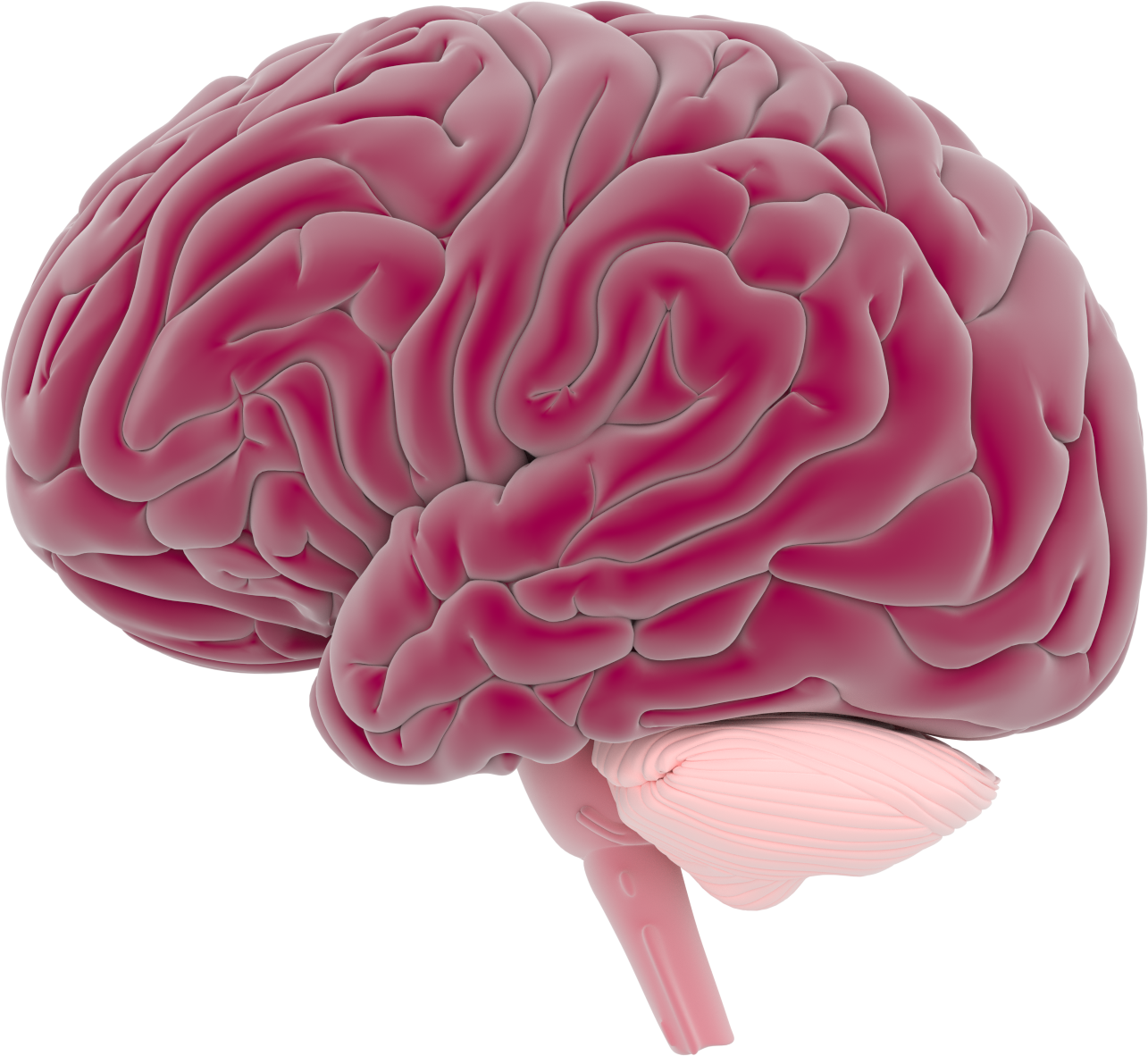 What do you know about the brain?
[Speaker Notes: Briefly Introduce myself]
The brain has 2 sides:  2 hemispheres
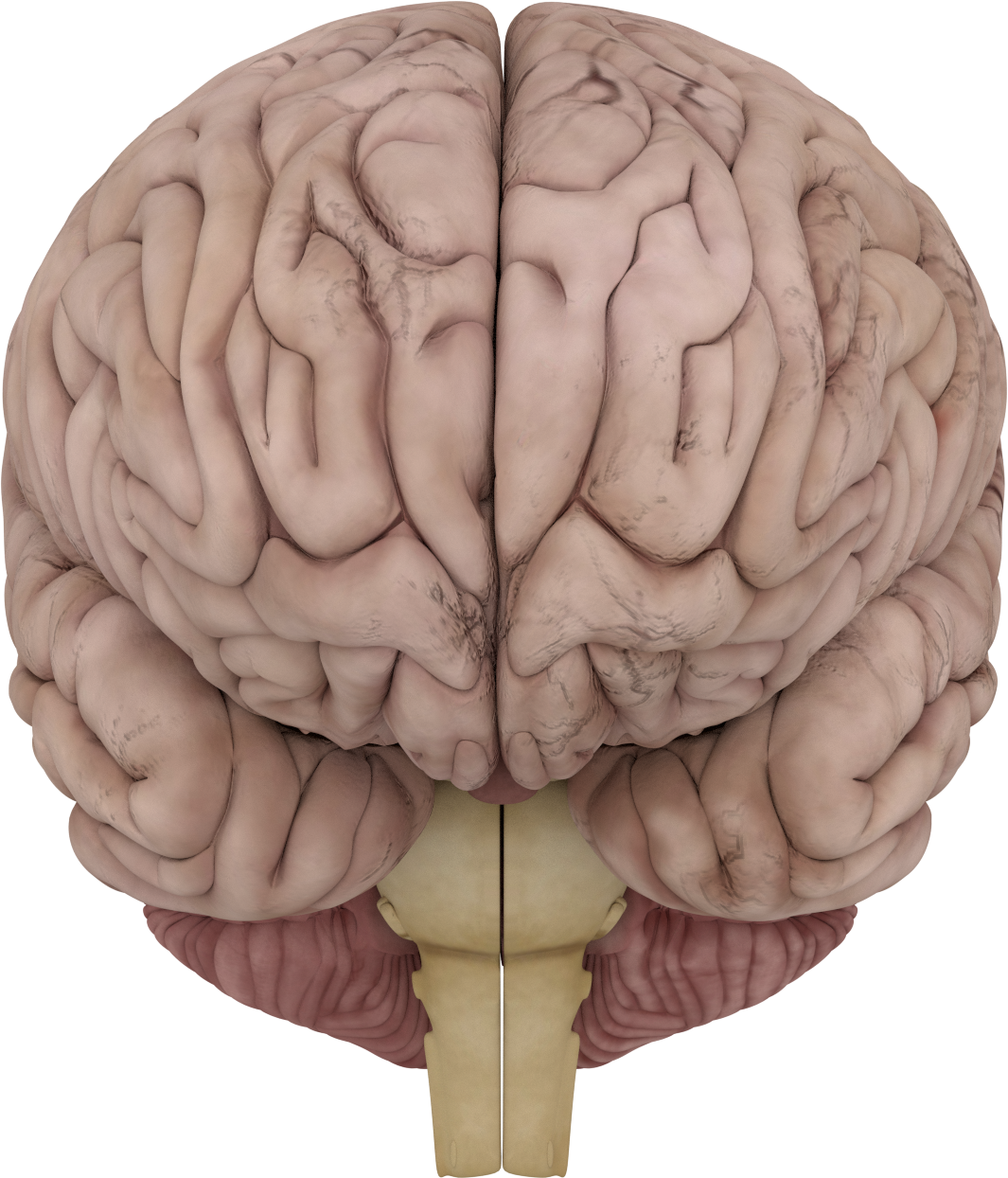 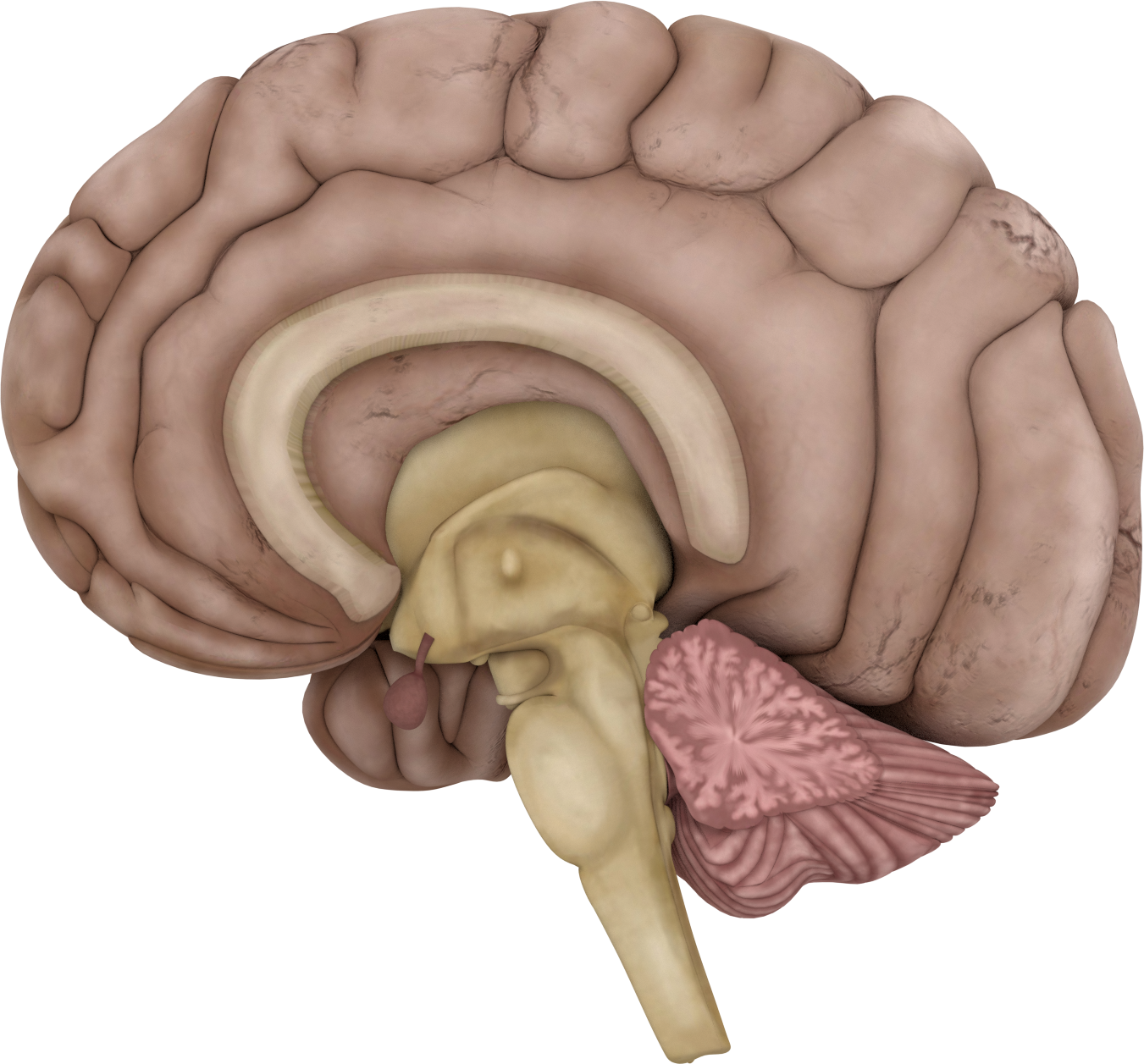 [Speaker Notes: Briefly Introduce myself]
The brain sends messages to the opposite side of the body
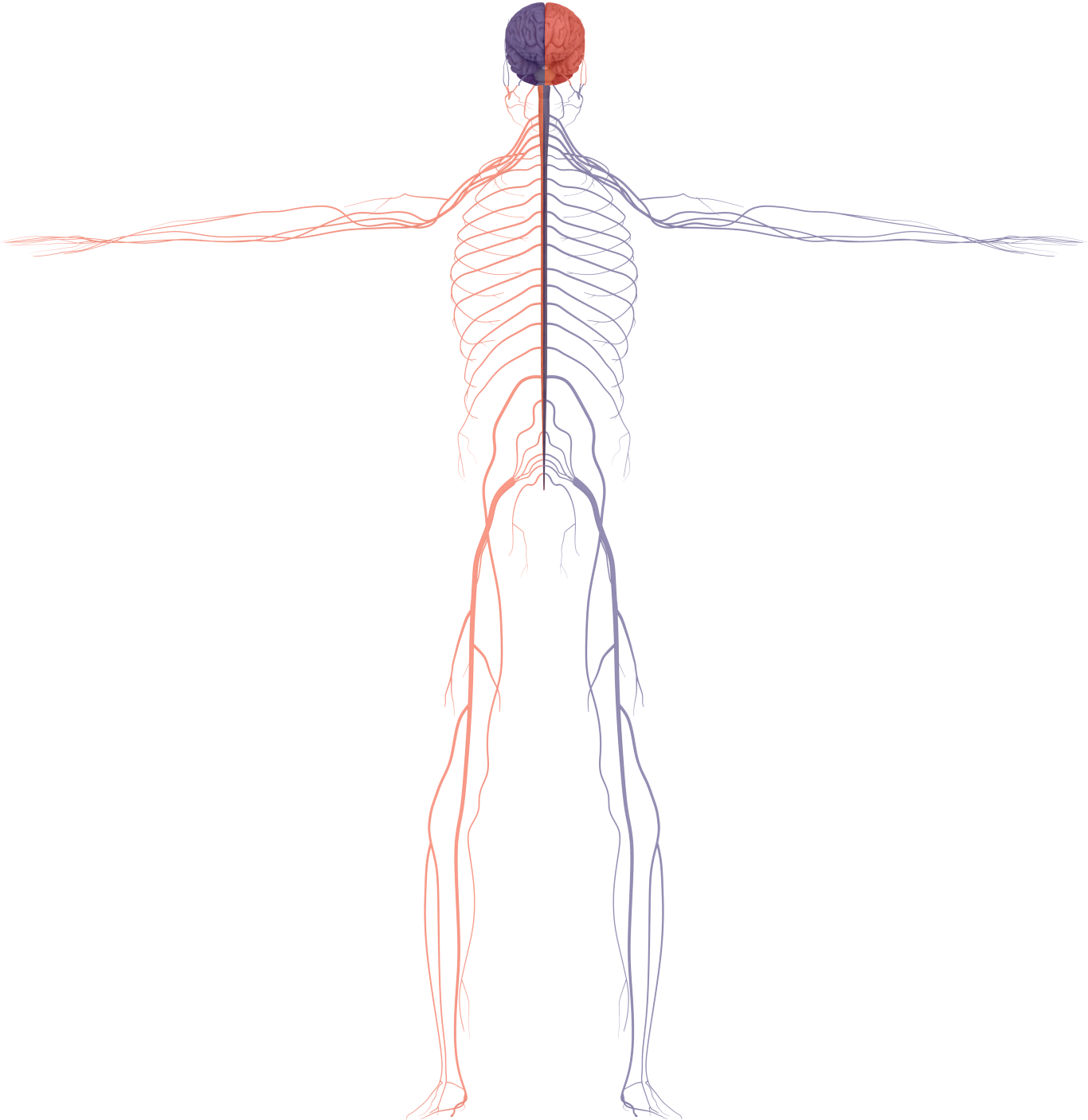 [Speaker Notes: Briefly Introduce myself]
The brain is made up of different areas
Cortex
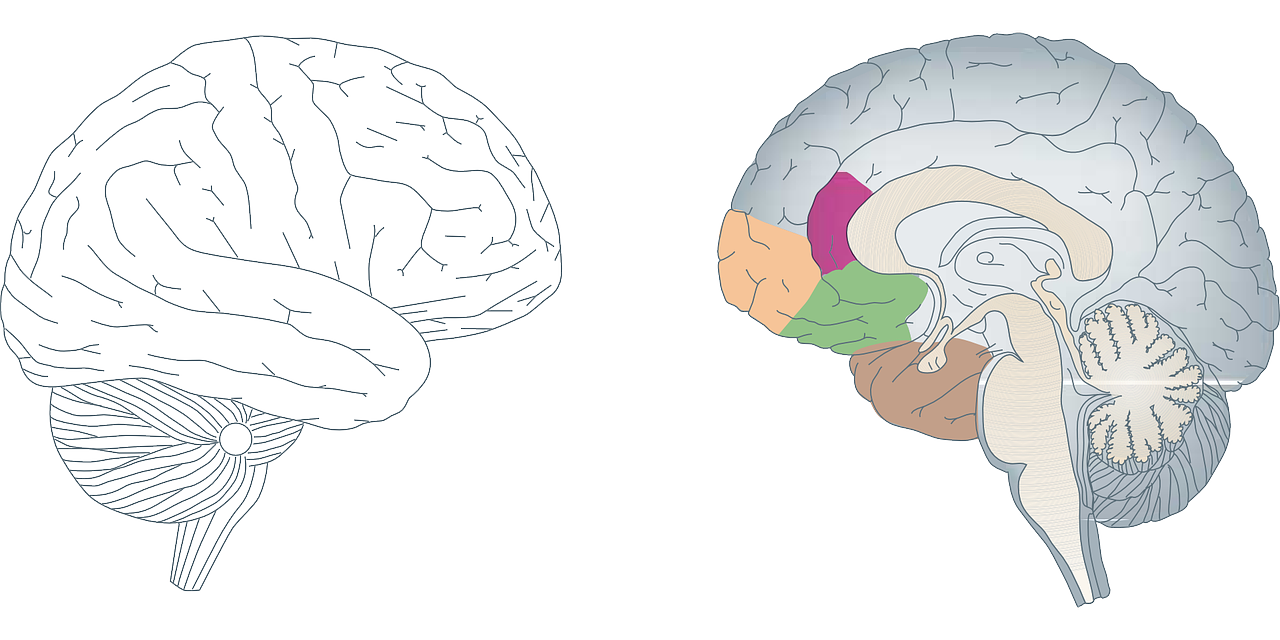 There are billions of neurons in the brain!!!
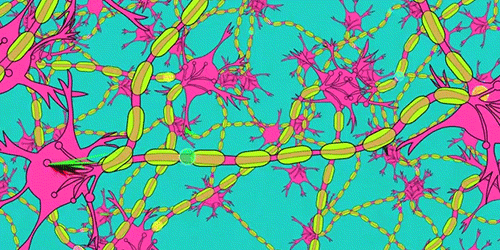 Corpus callosum
Cerebellum
Neurons make networks
Microscopy
Brain Scanner
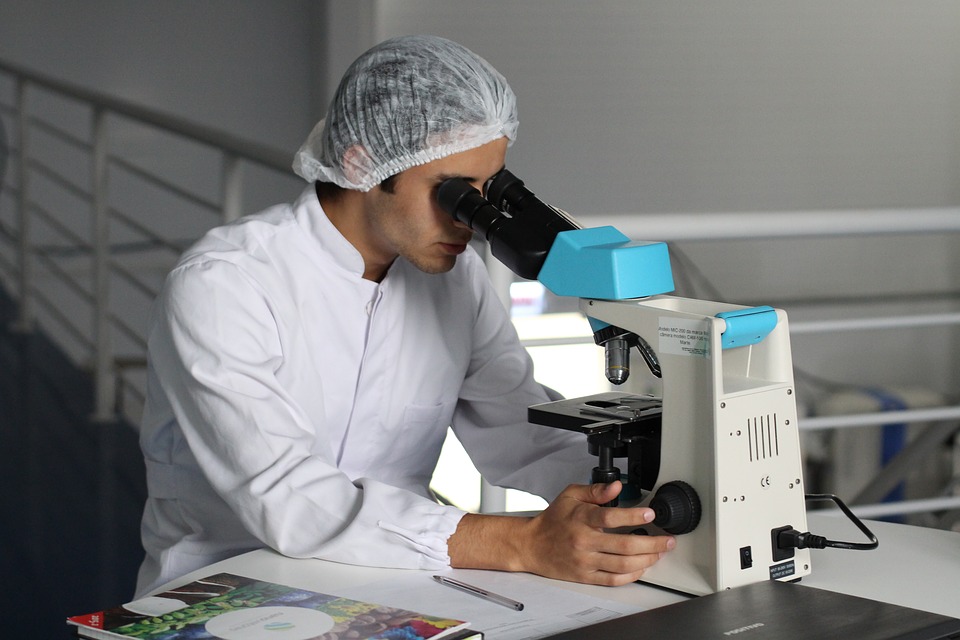 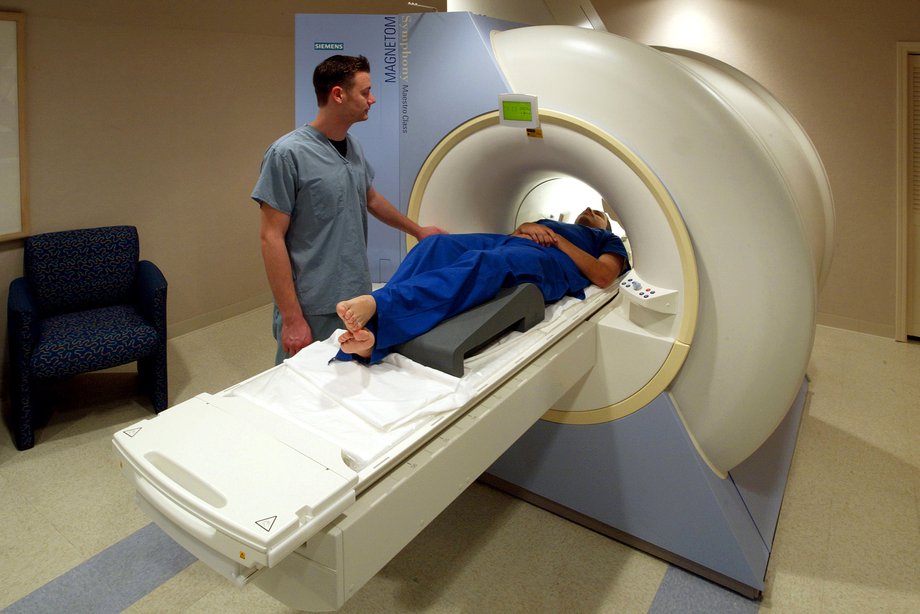 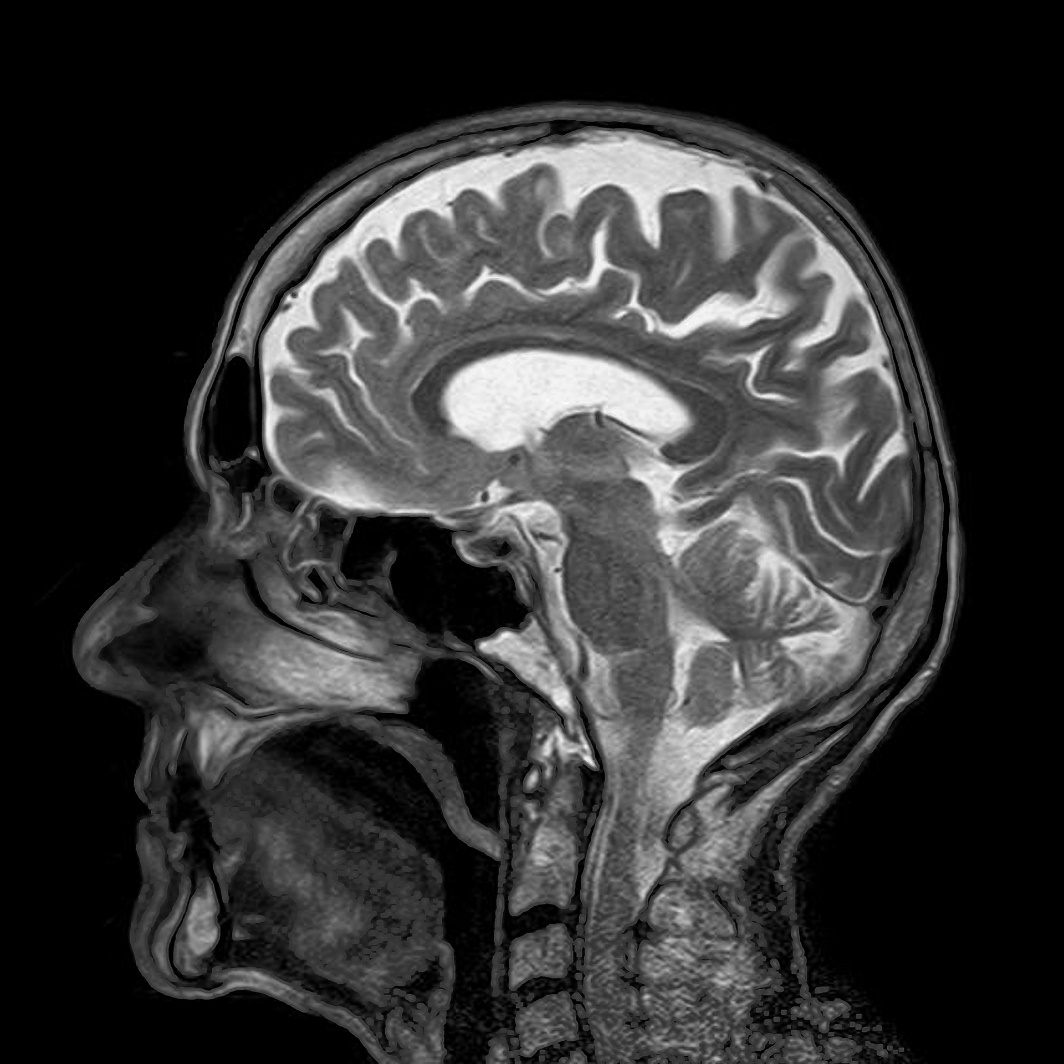 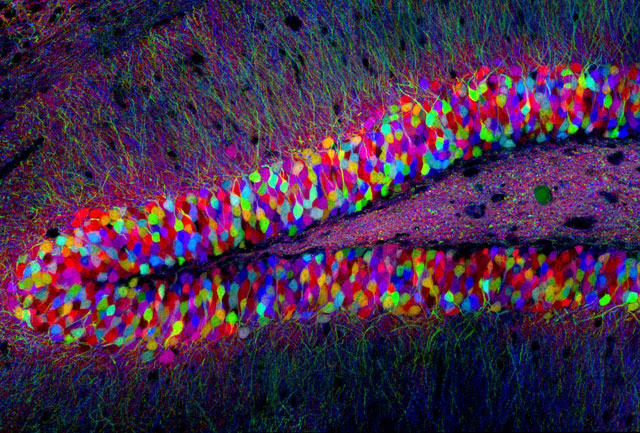 [Speaker Notes: Briefly Introduce myself]
What is learning & memory?
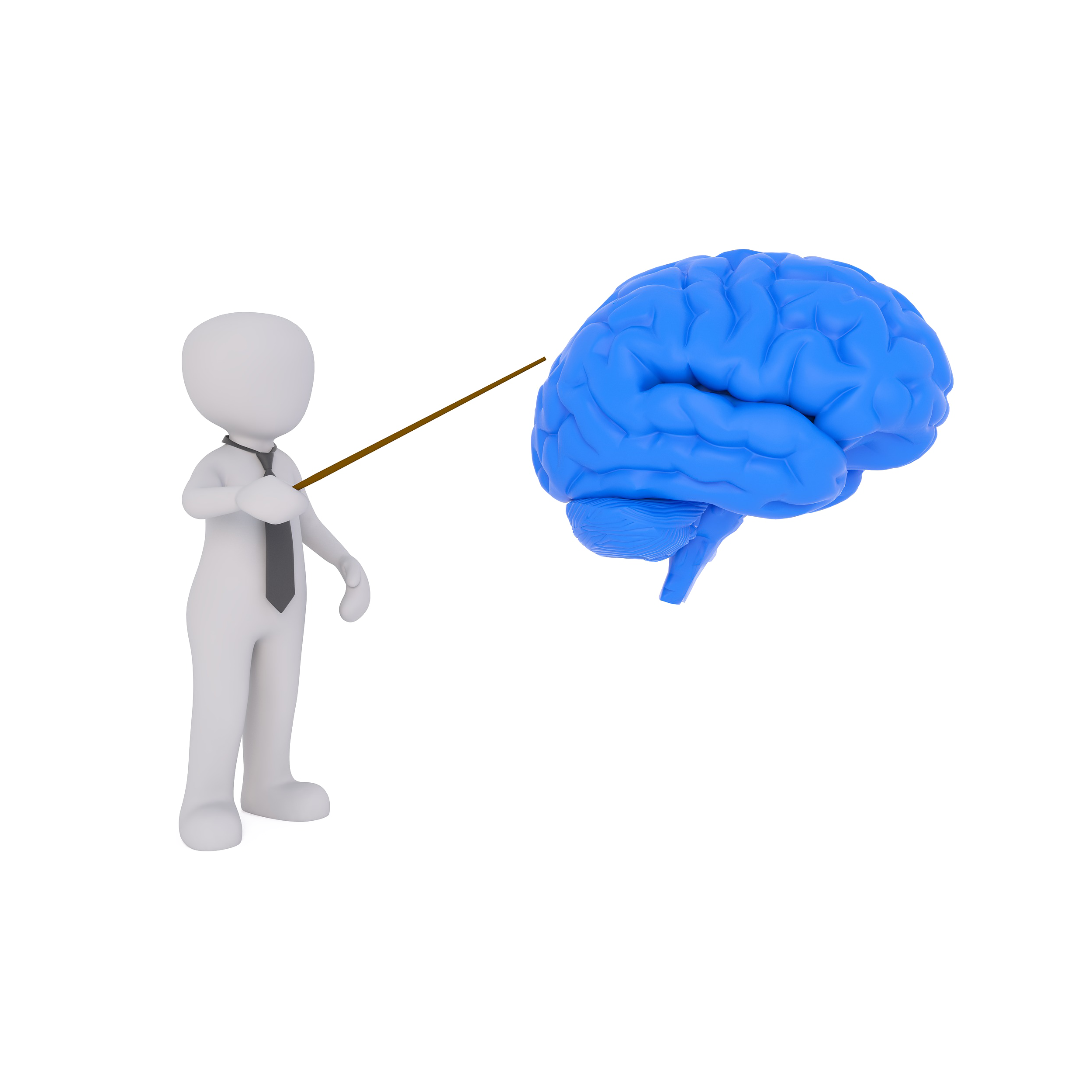 Memory is…
the way in which the brain stores information
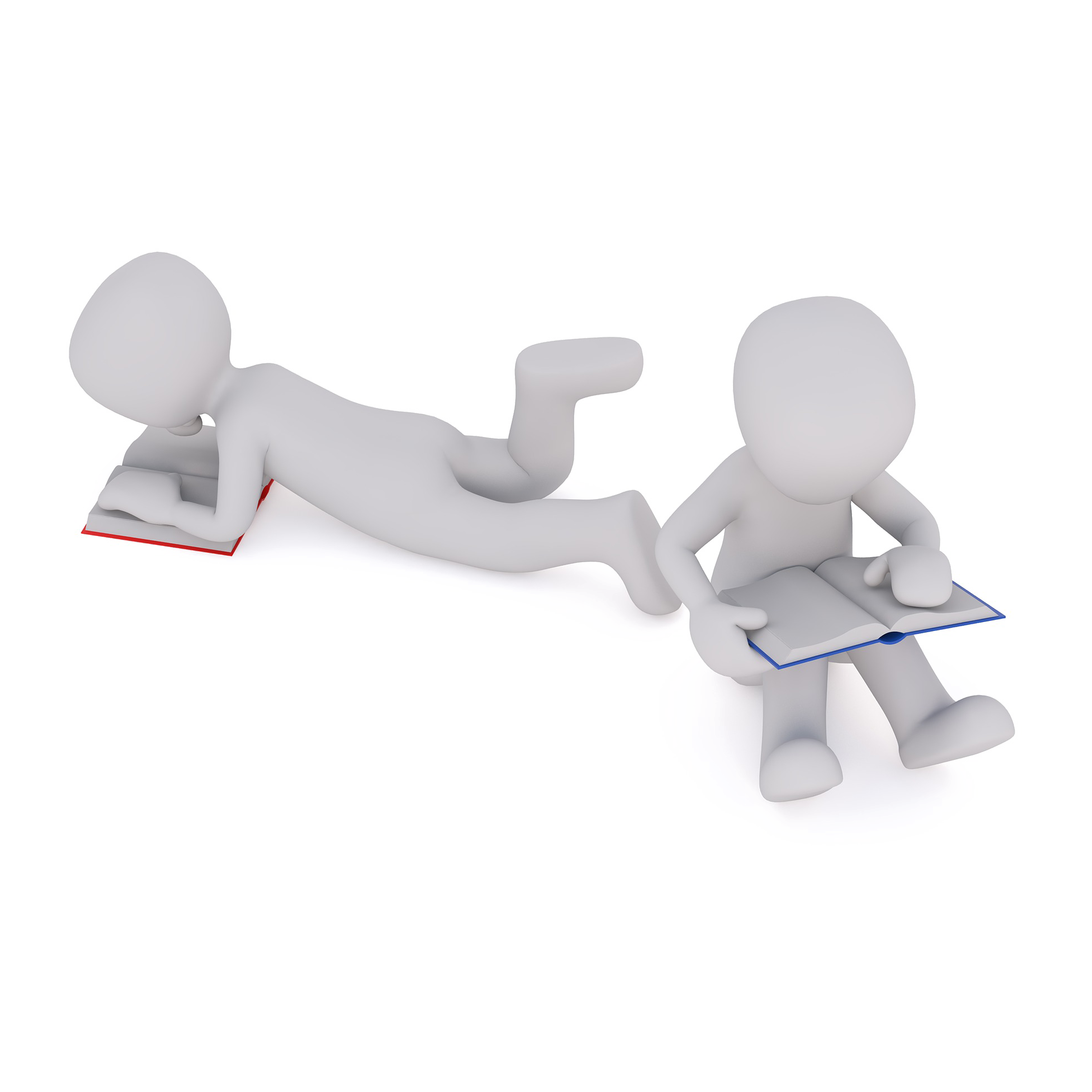 Learning is…
the process of gaining new information and skills
[Speaker Notes: Briefly Introduce myself]
What is learning & memory?
Memory
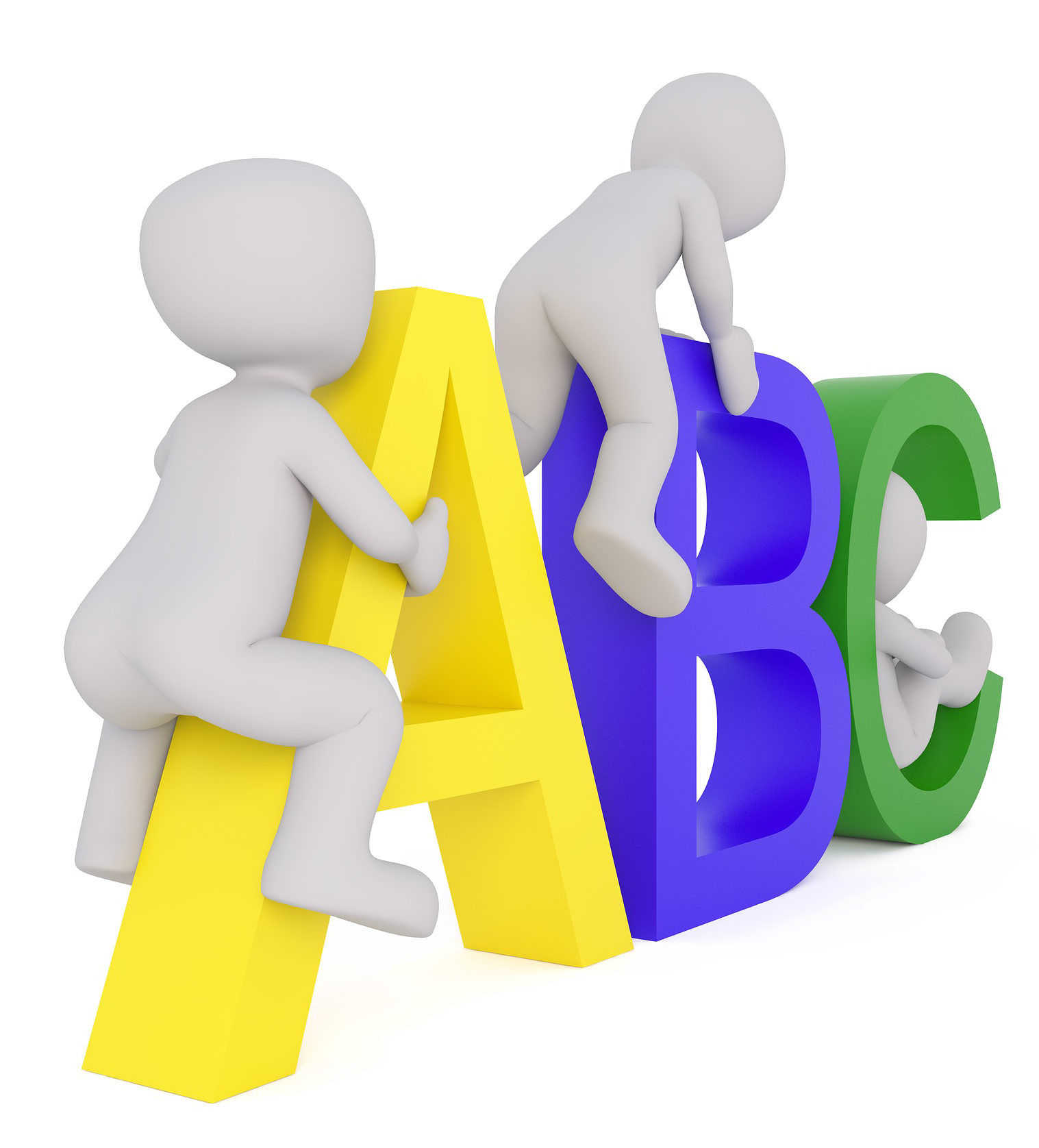 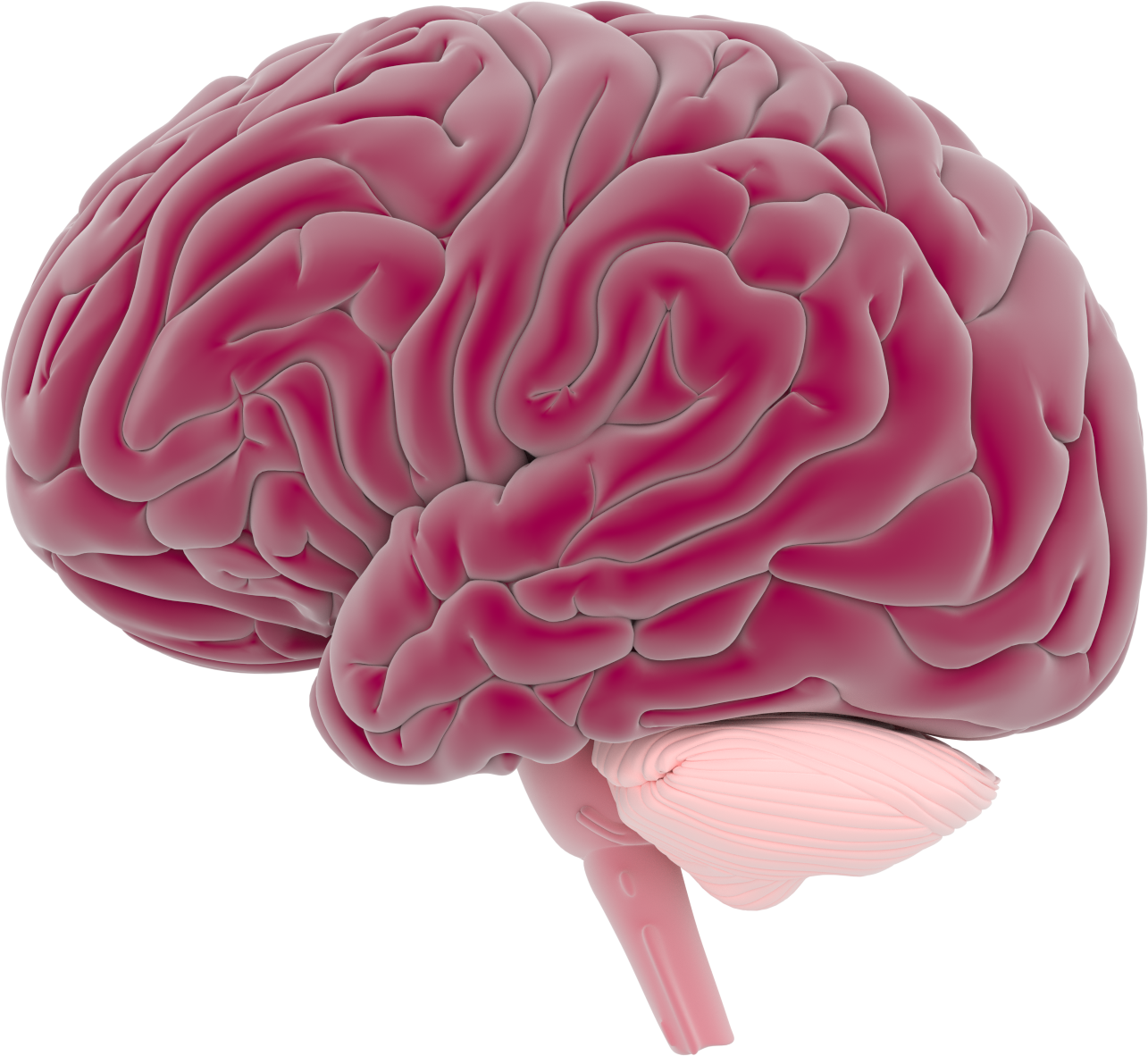 Learning
[Speaker Notes: Briefly Introduce myself]
What is a memory?
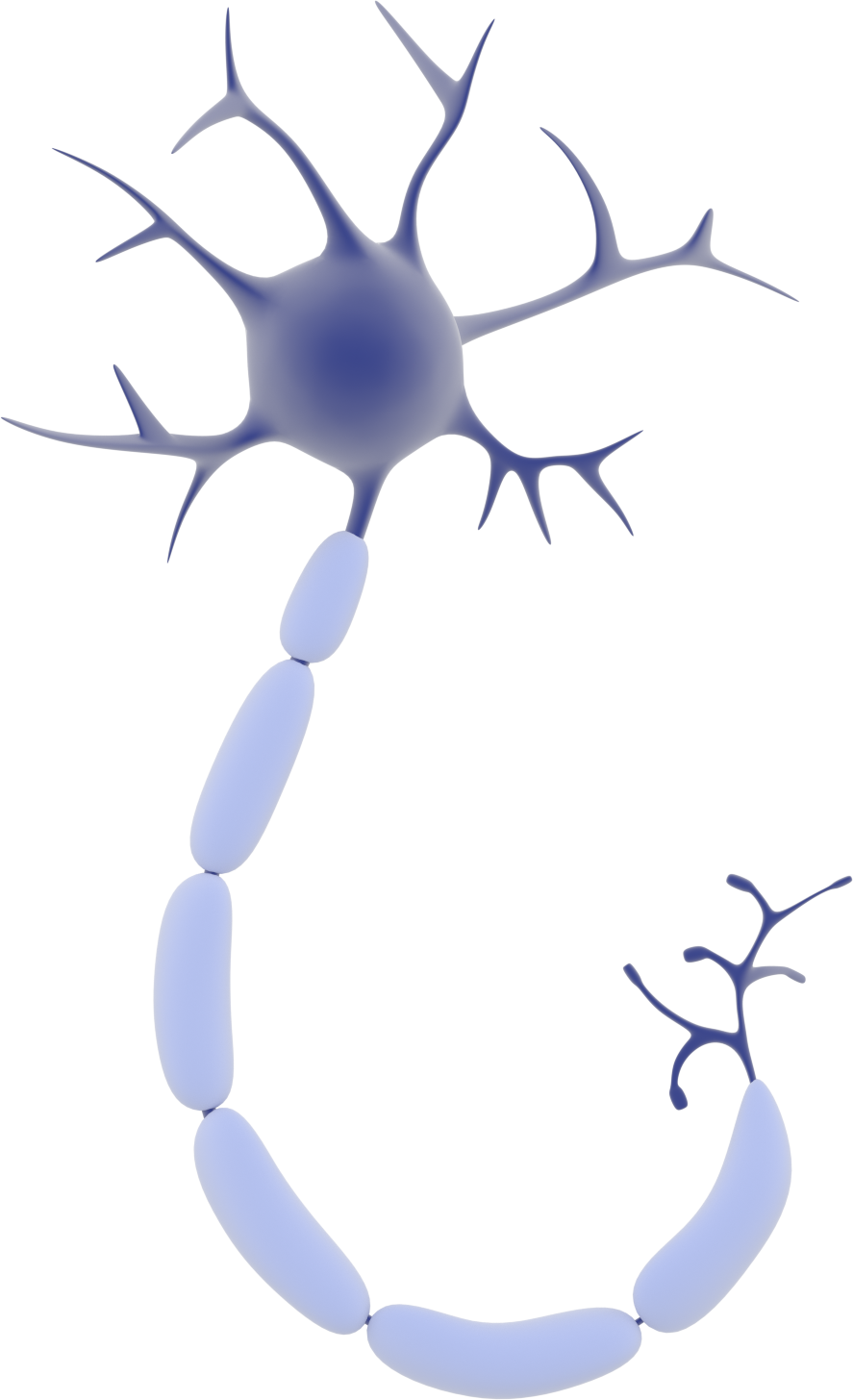 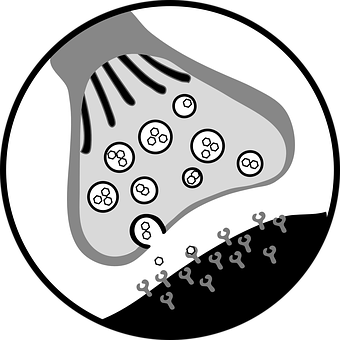 Connections
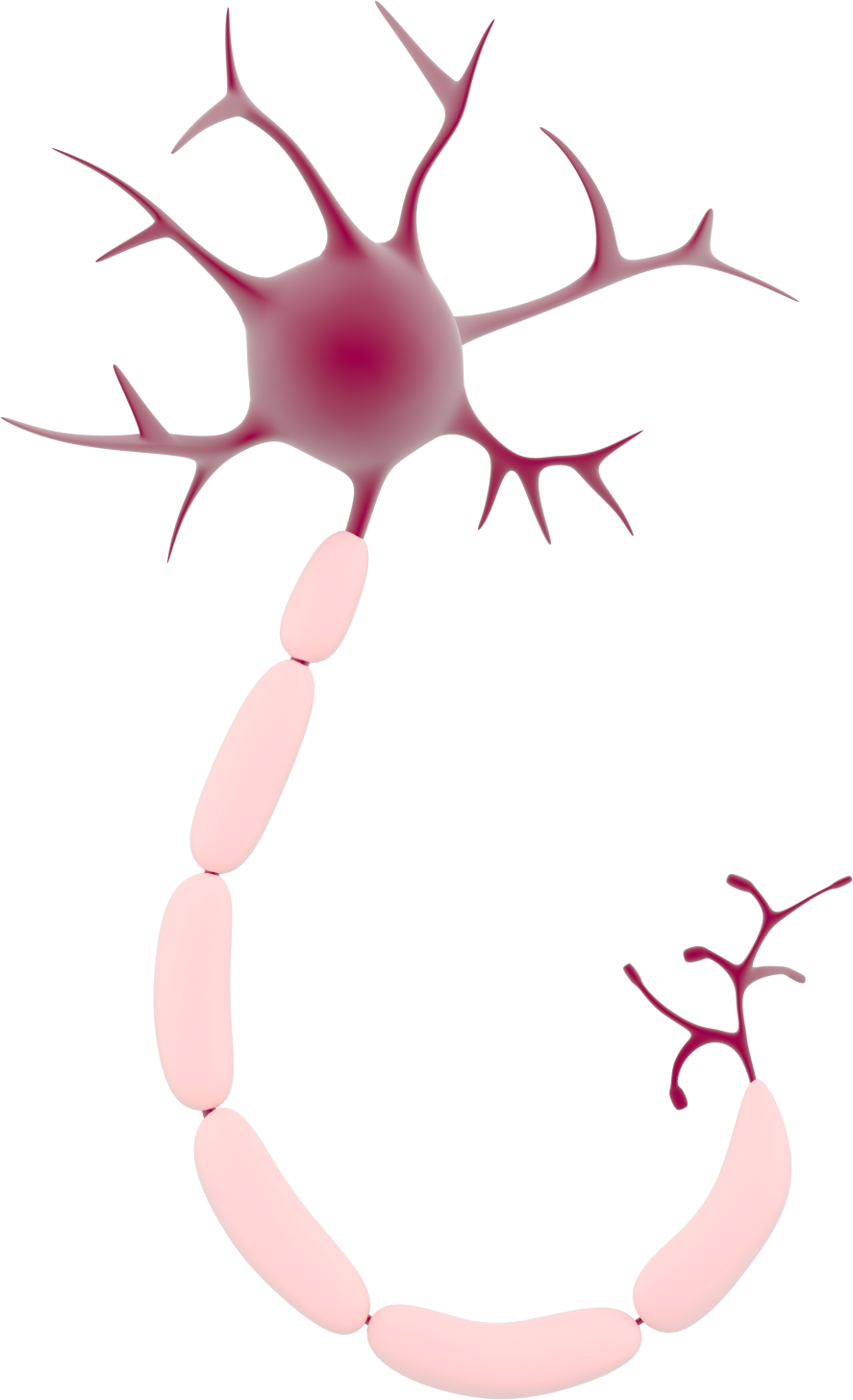 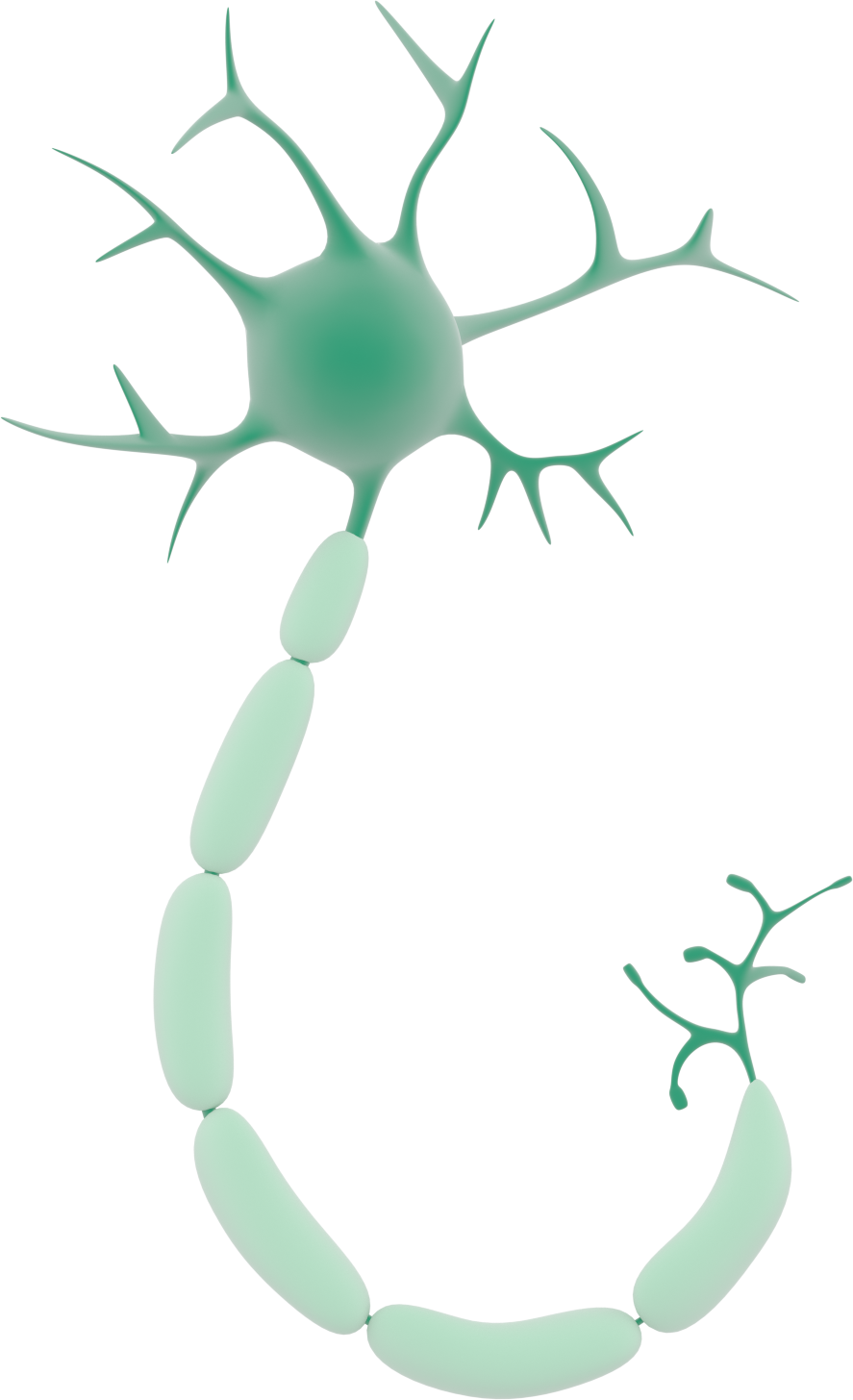 Synapse =
Connections between neurons
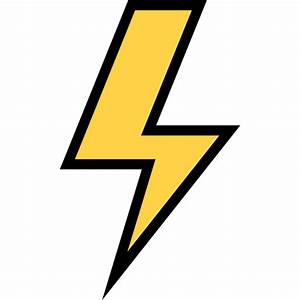 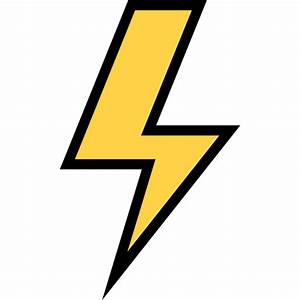 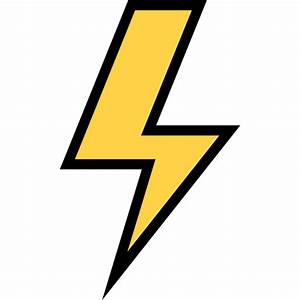 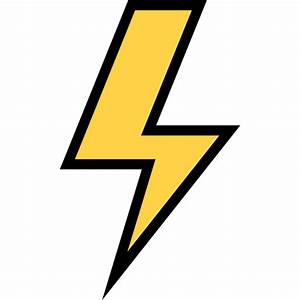 [Speaker Notes: Briefly Introduce myself]
How do we create a memory?
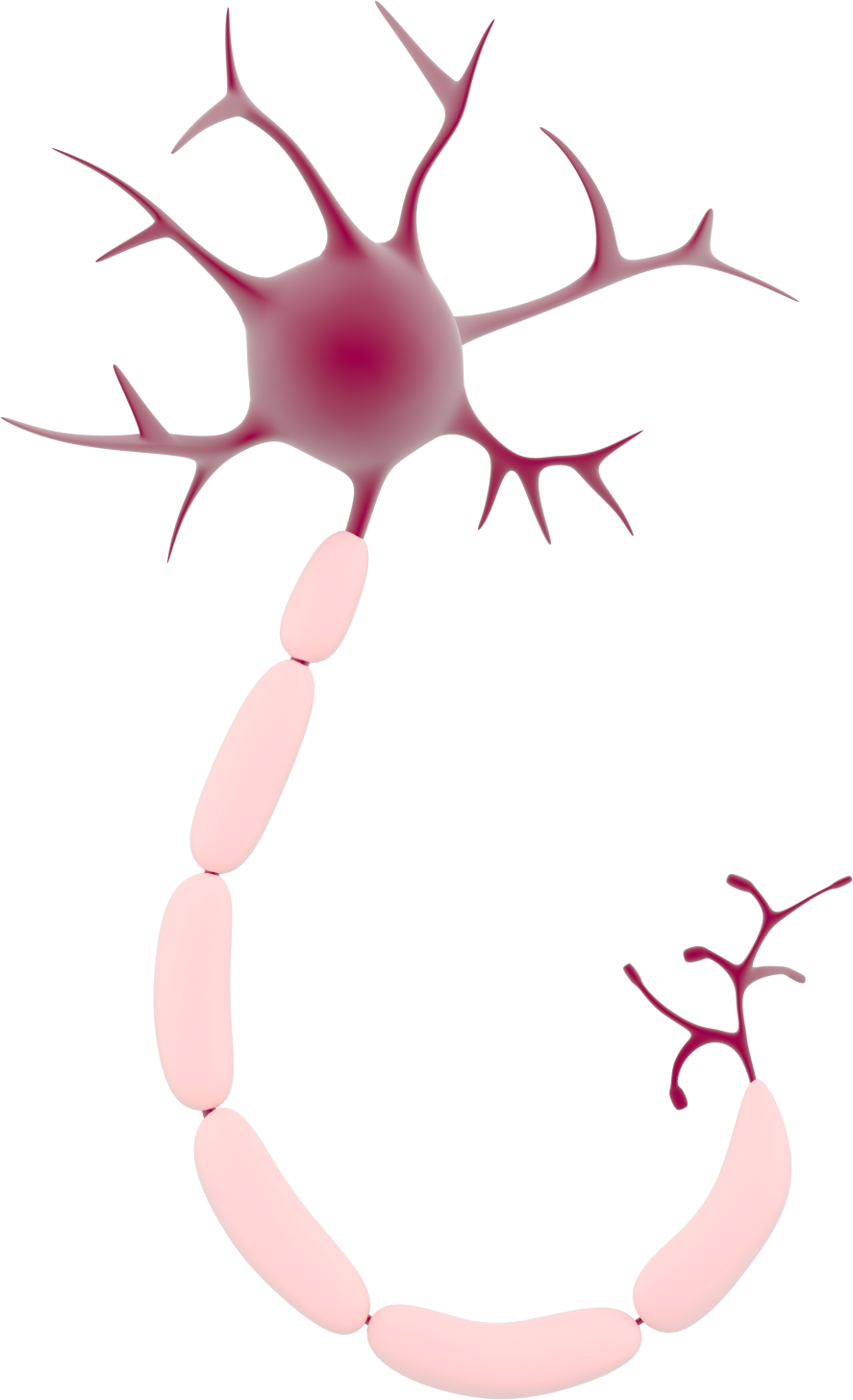 Connections
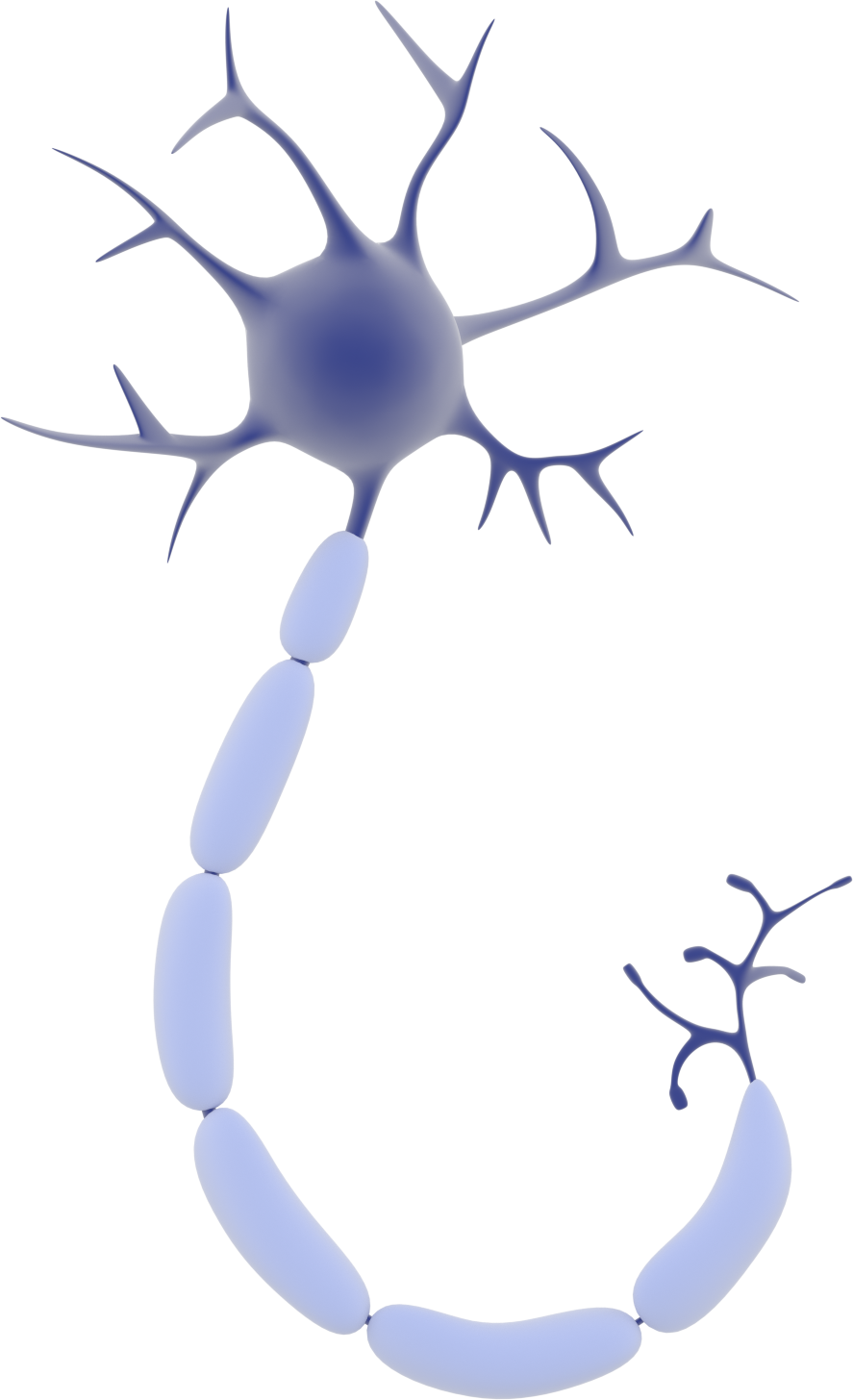 & Networks!
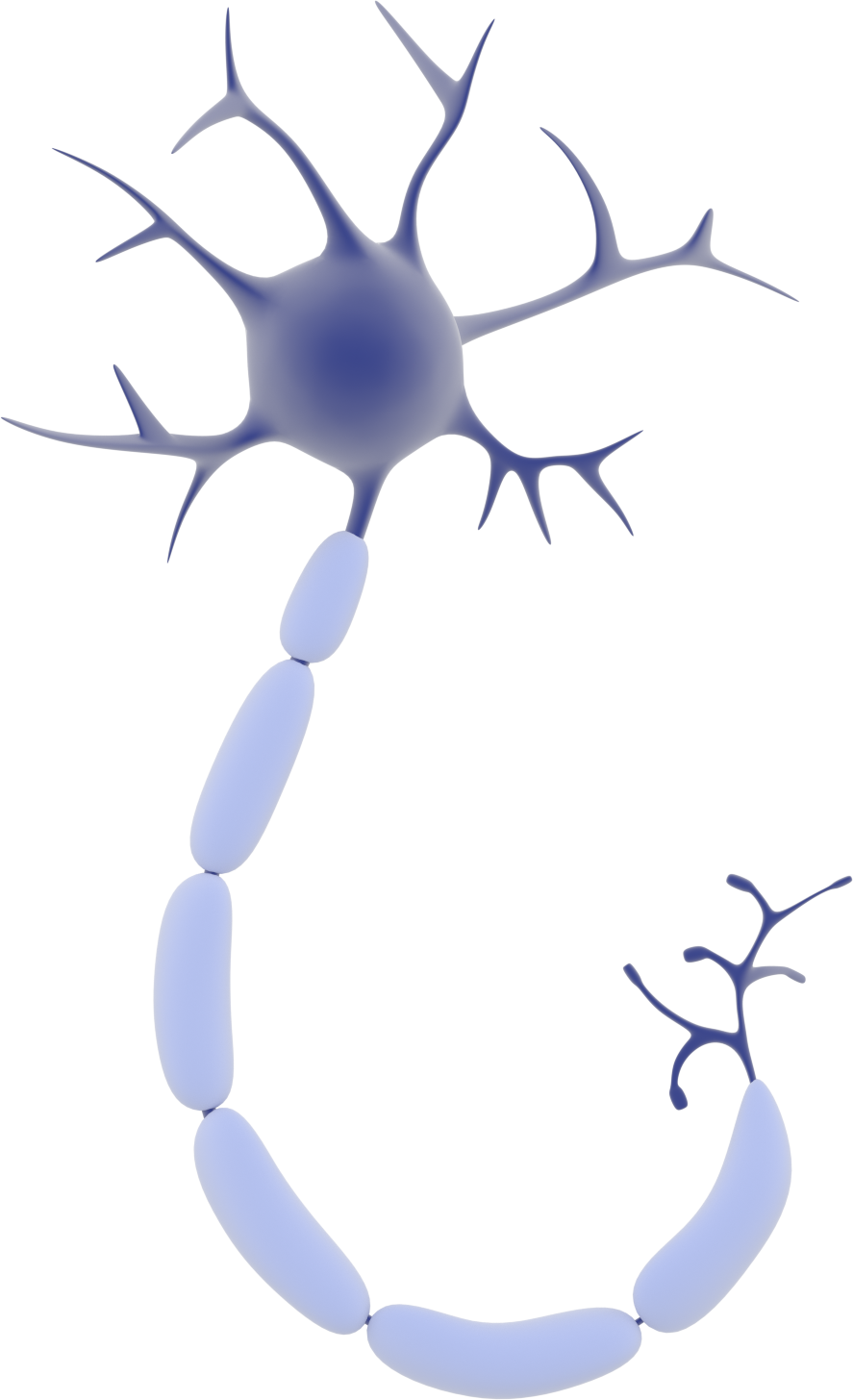 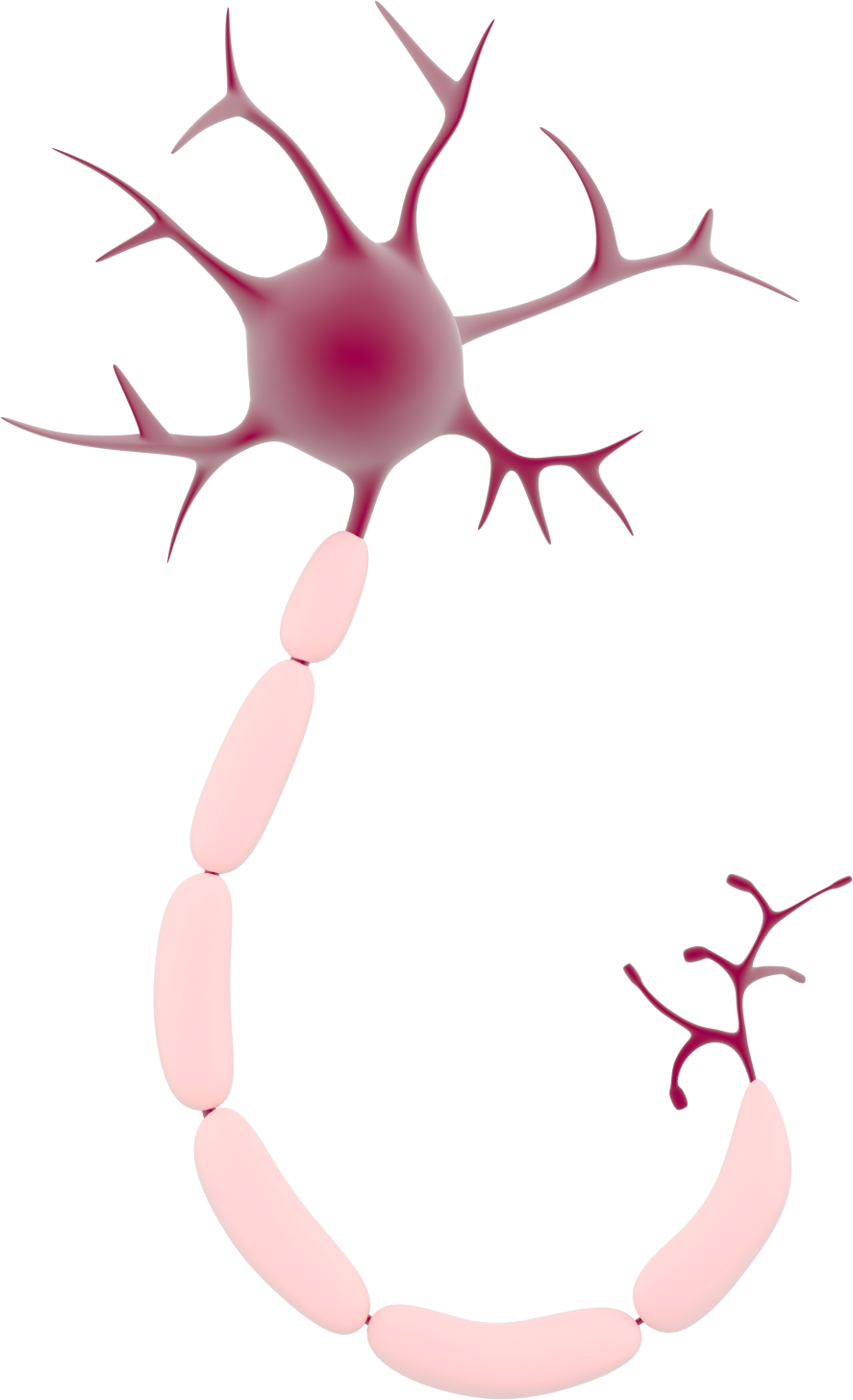 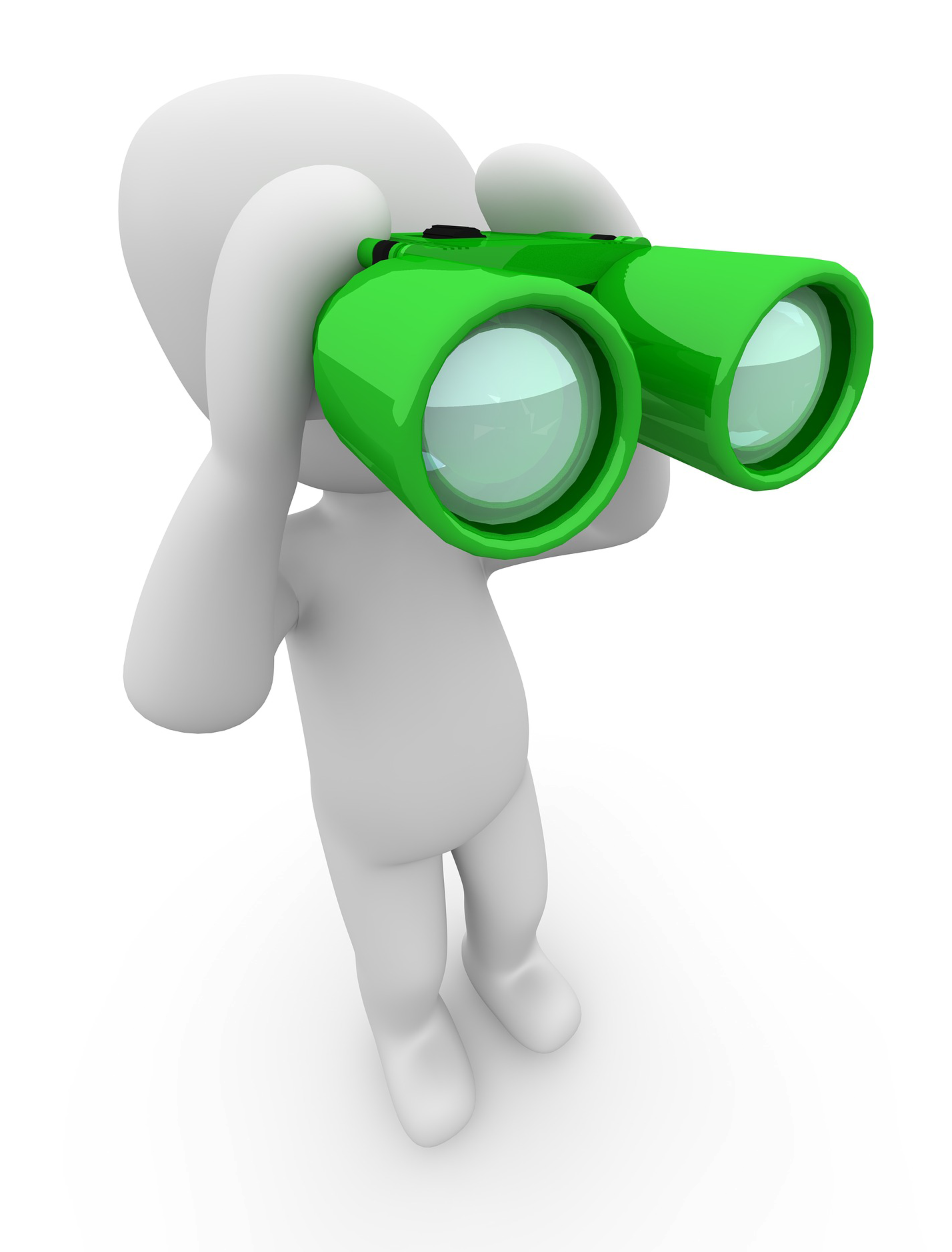 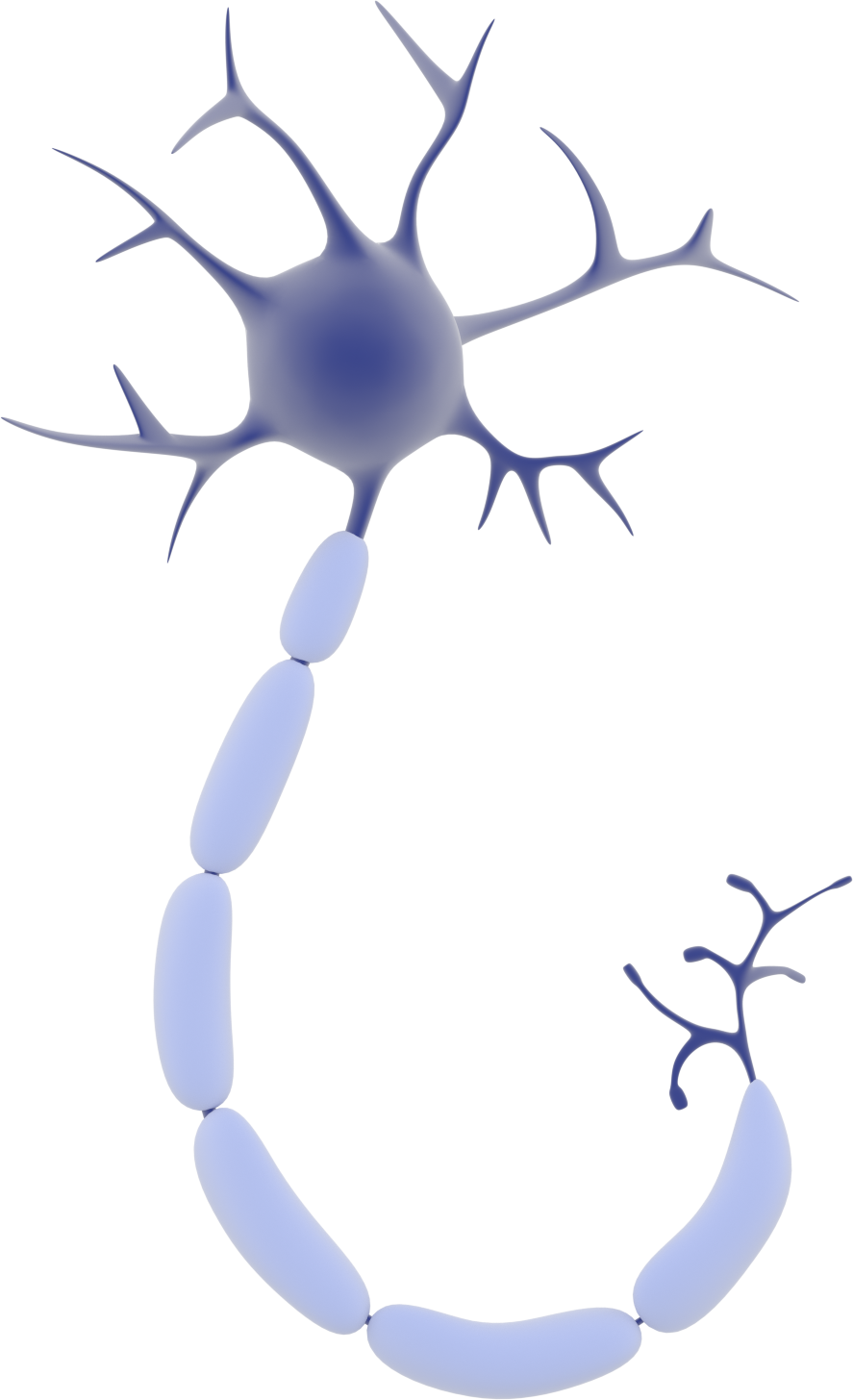 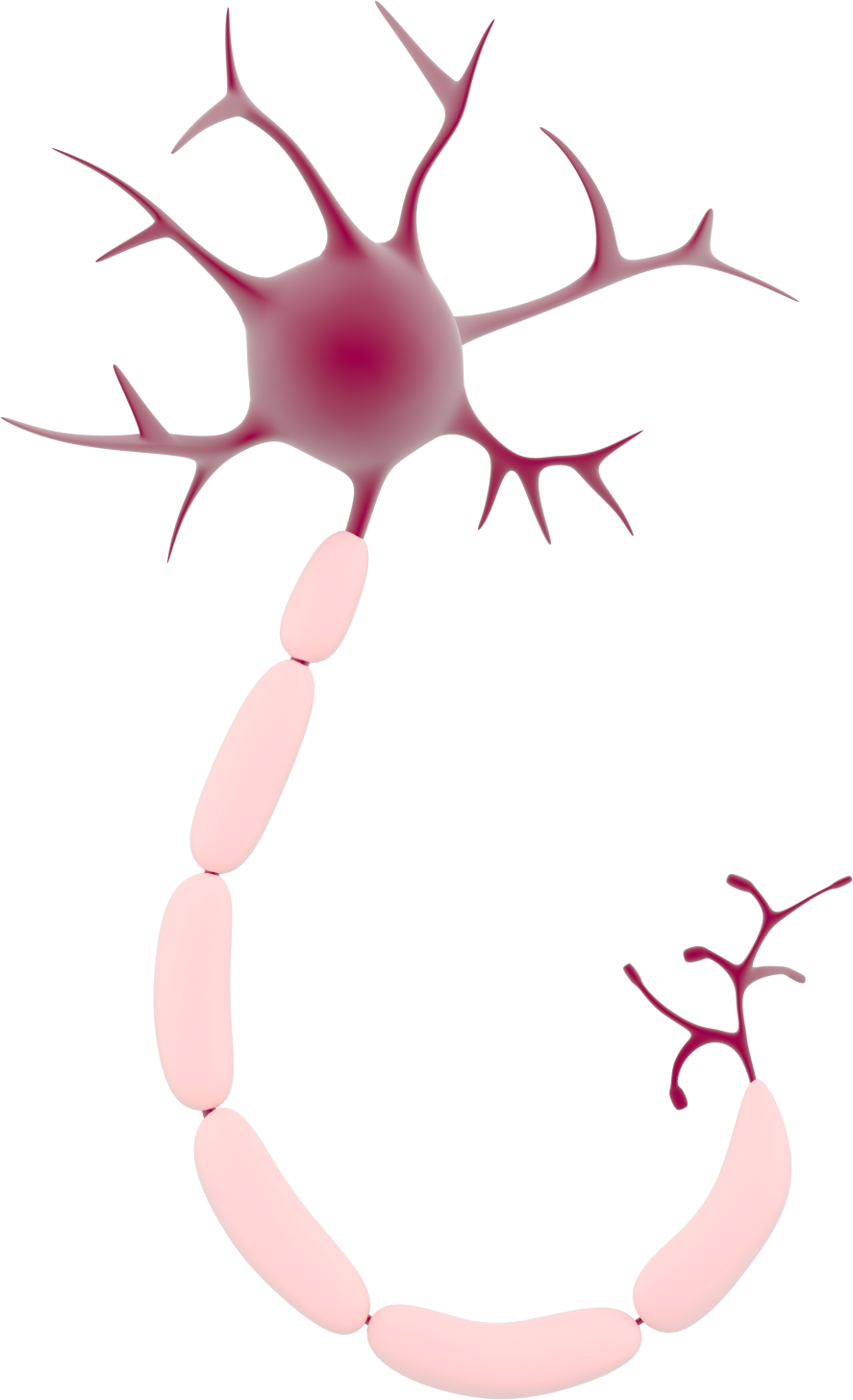 Stimulus
[Speaker Notes: Briefly Introduce myself]
Creating a memory: the process
1st Sensory memory
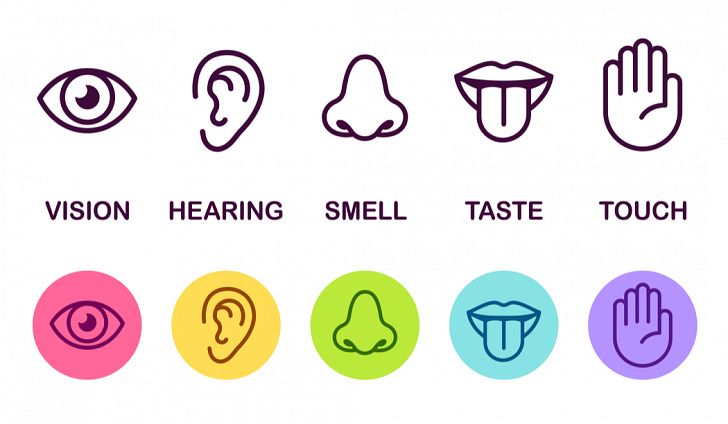 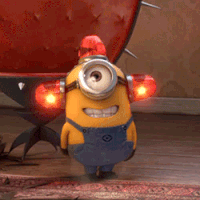 If something seems unusual or new
2nd  Short term or working memory
Memory game
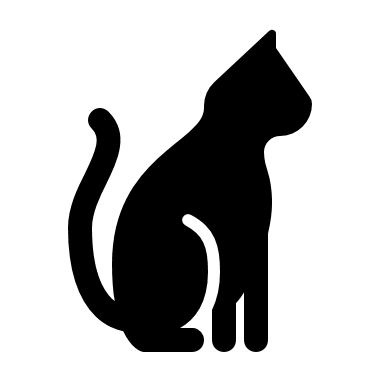 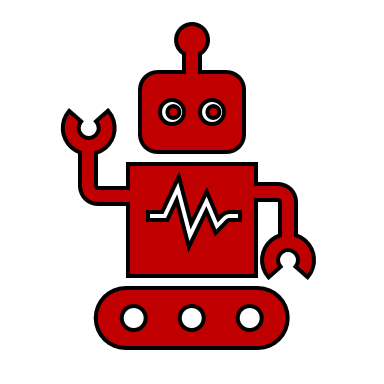 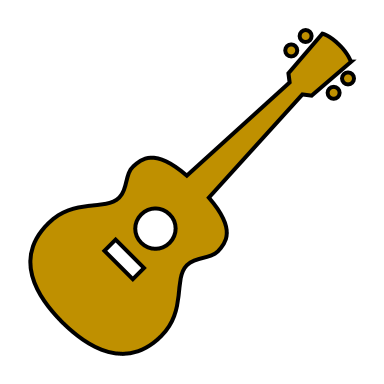 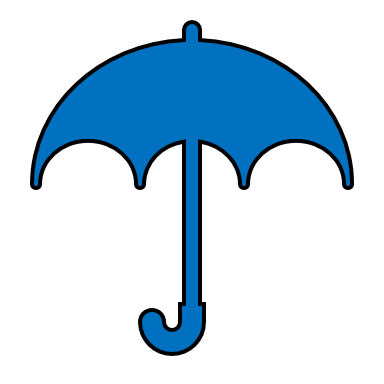 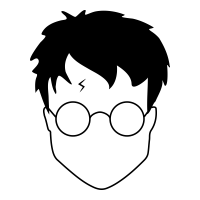 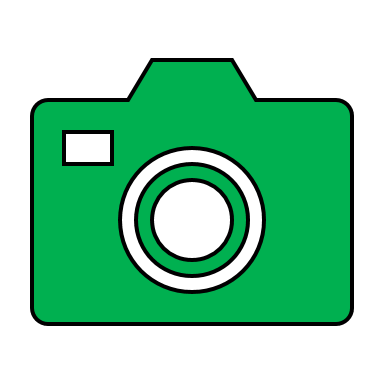 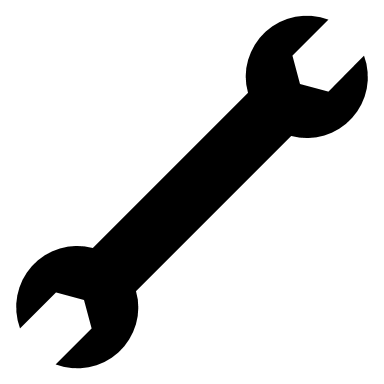 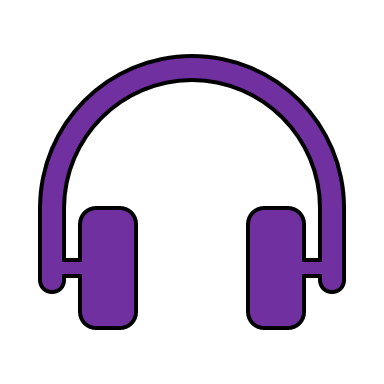 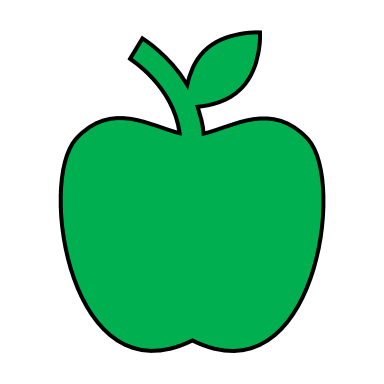 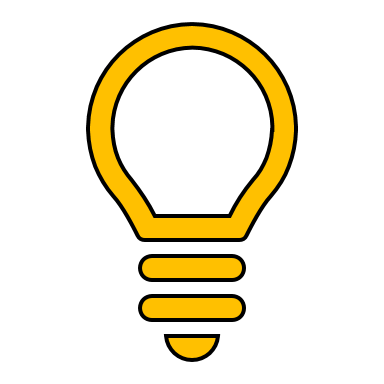 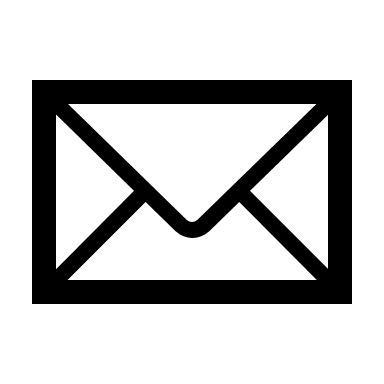 [Speaker Notes: Briefly Introduce myself]
Memory game
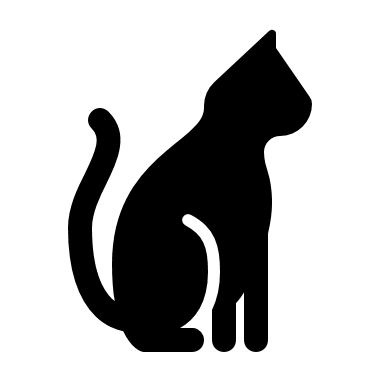 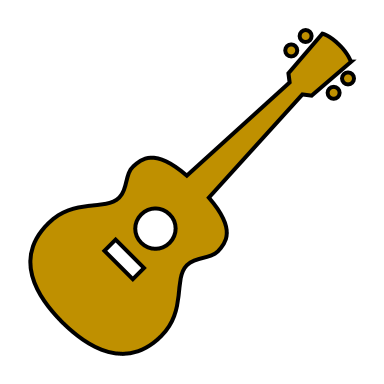 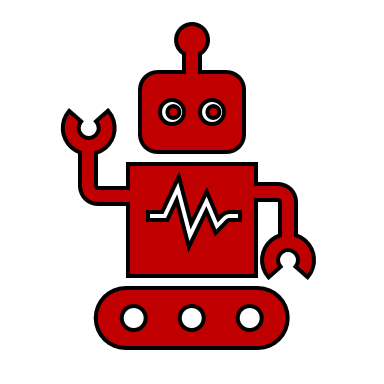 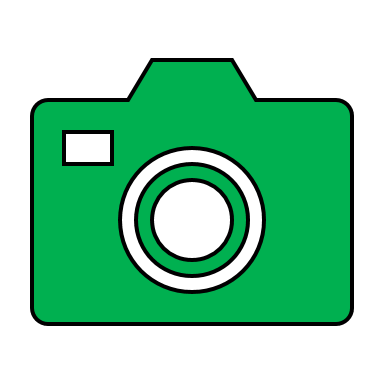 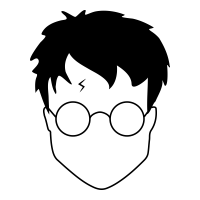 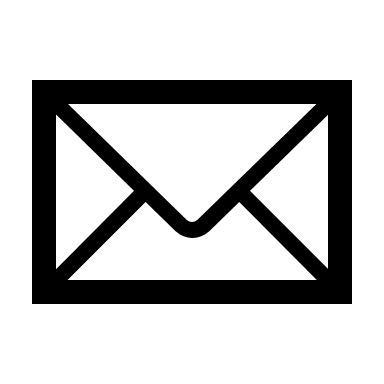 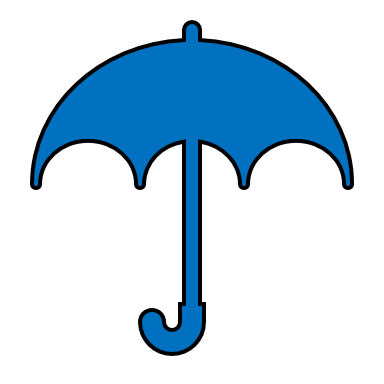 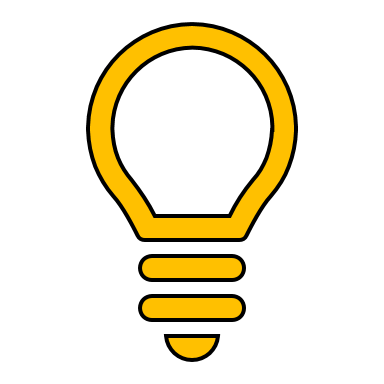 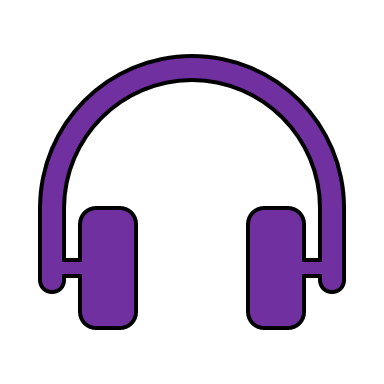 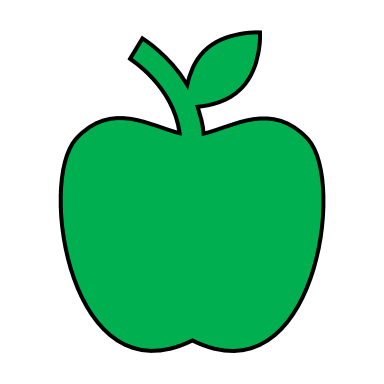 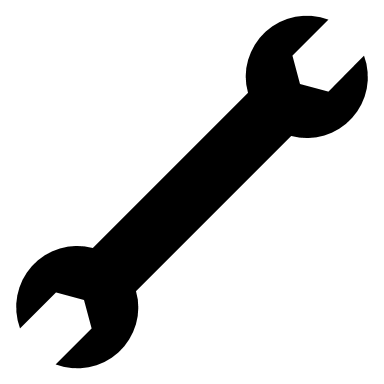 [Speaker Notes: Briefly Introduce myself]
[Speaker Notes: Briefly Introduce myself]
Creating a memory: the process
1st Sensory memory
2nd Short-term or working memory
If we keep our working memory by repetition
3rd  Long-term memory
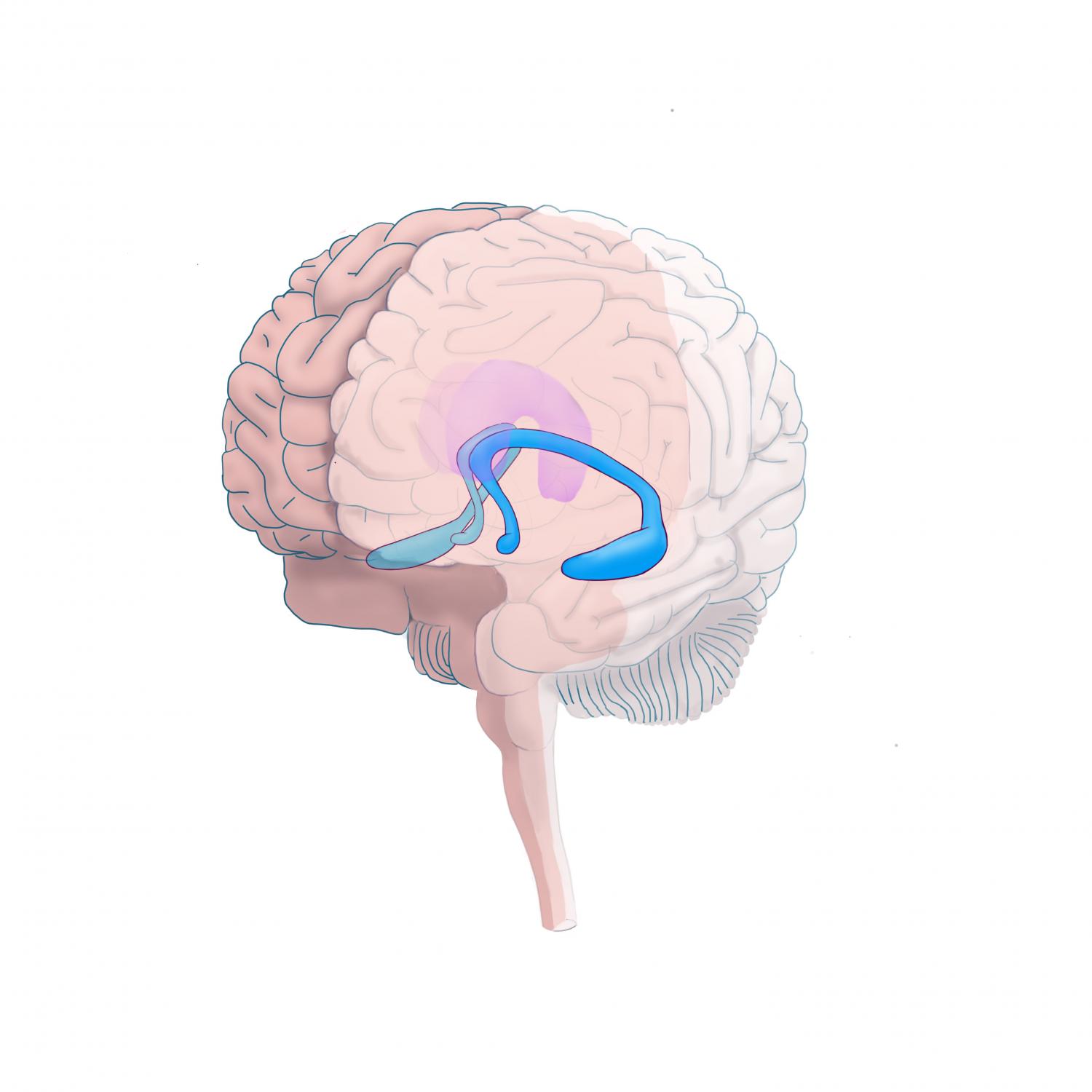 Hippocampus
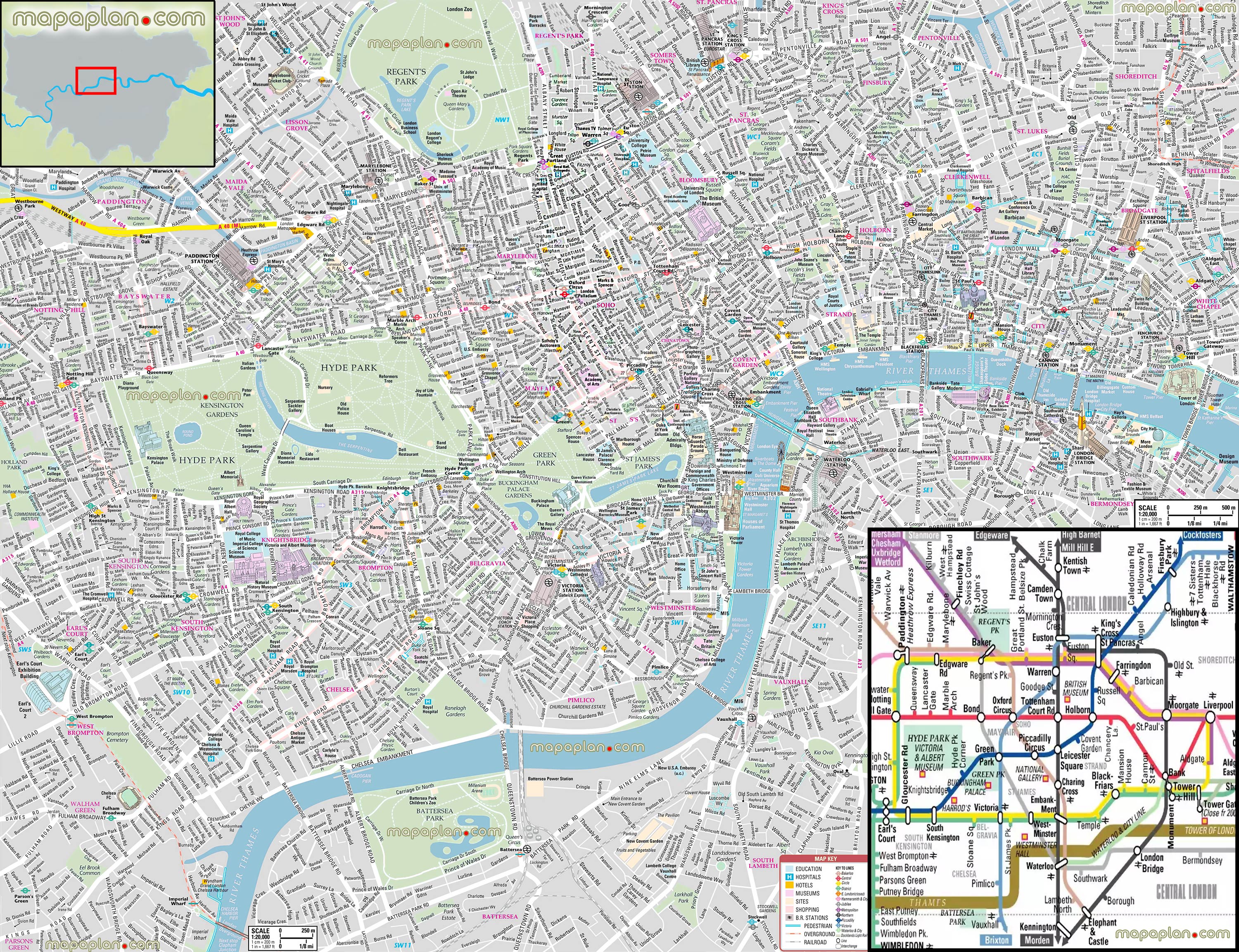 The ‘brainy cab drivers’ study
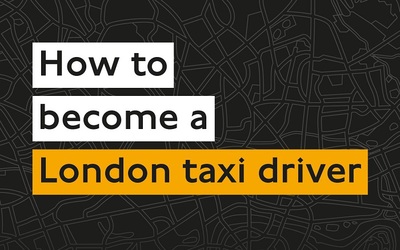 Summary
Long-term memory is stored in neuronal networks
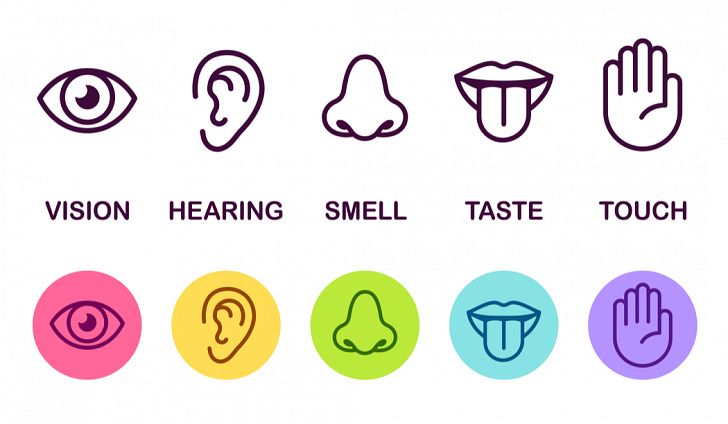 1st Sensory memory
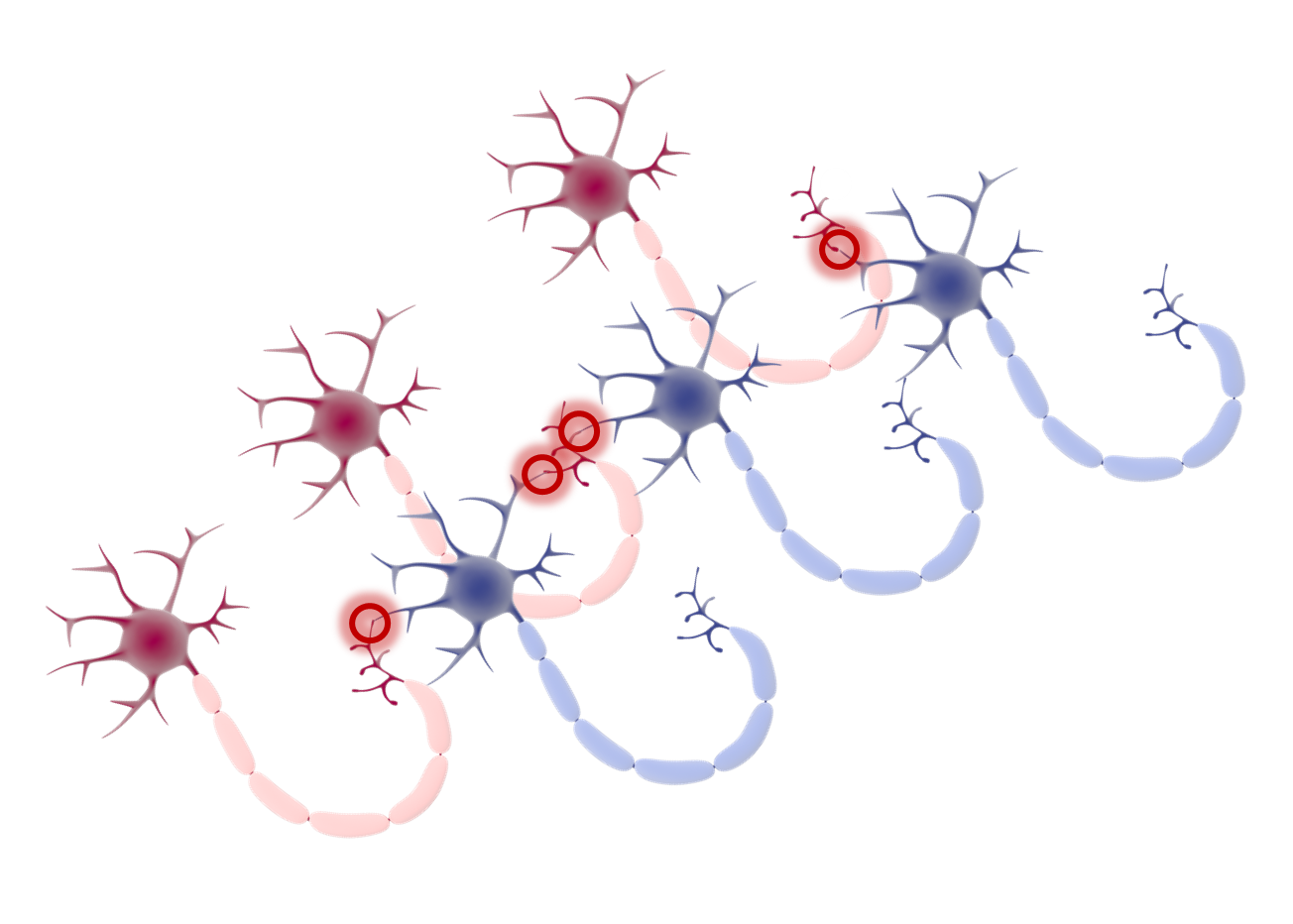 2nd Short-term or working memory
3rd  Long-term memory
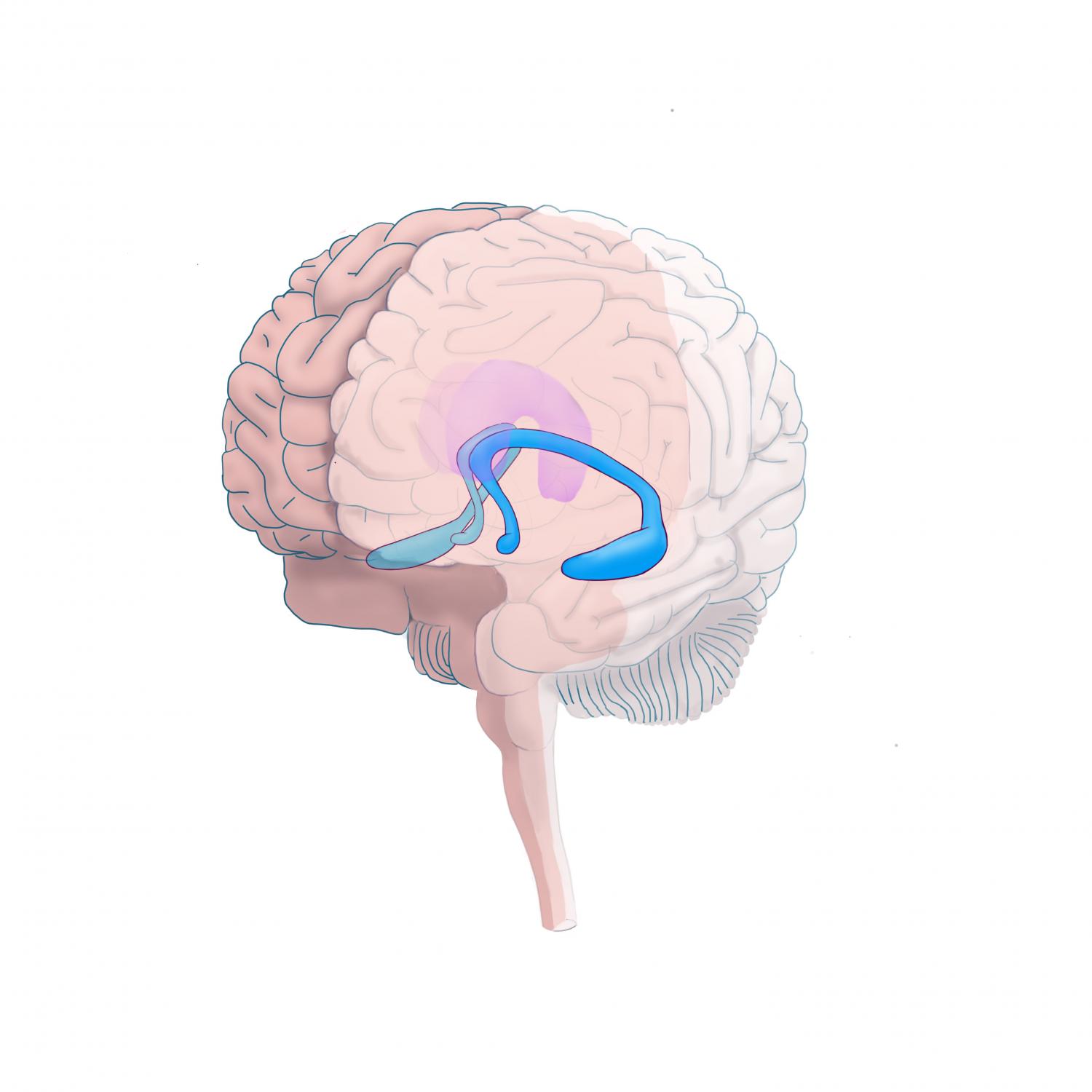 Networks are dynamic!!
Finally, the long-term memories are stored in neural networks but the networks are not static. They will change with time, some will be lost if we do not use the information and others will change a little bit every time we recall this memory. So its worthy taking into account that a memory you have now may be very different from the original!I
Memory is not static: Networks change
Long-term memory is stored in neuronal networks
Memories will be lost
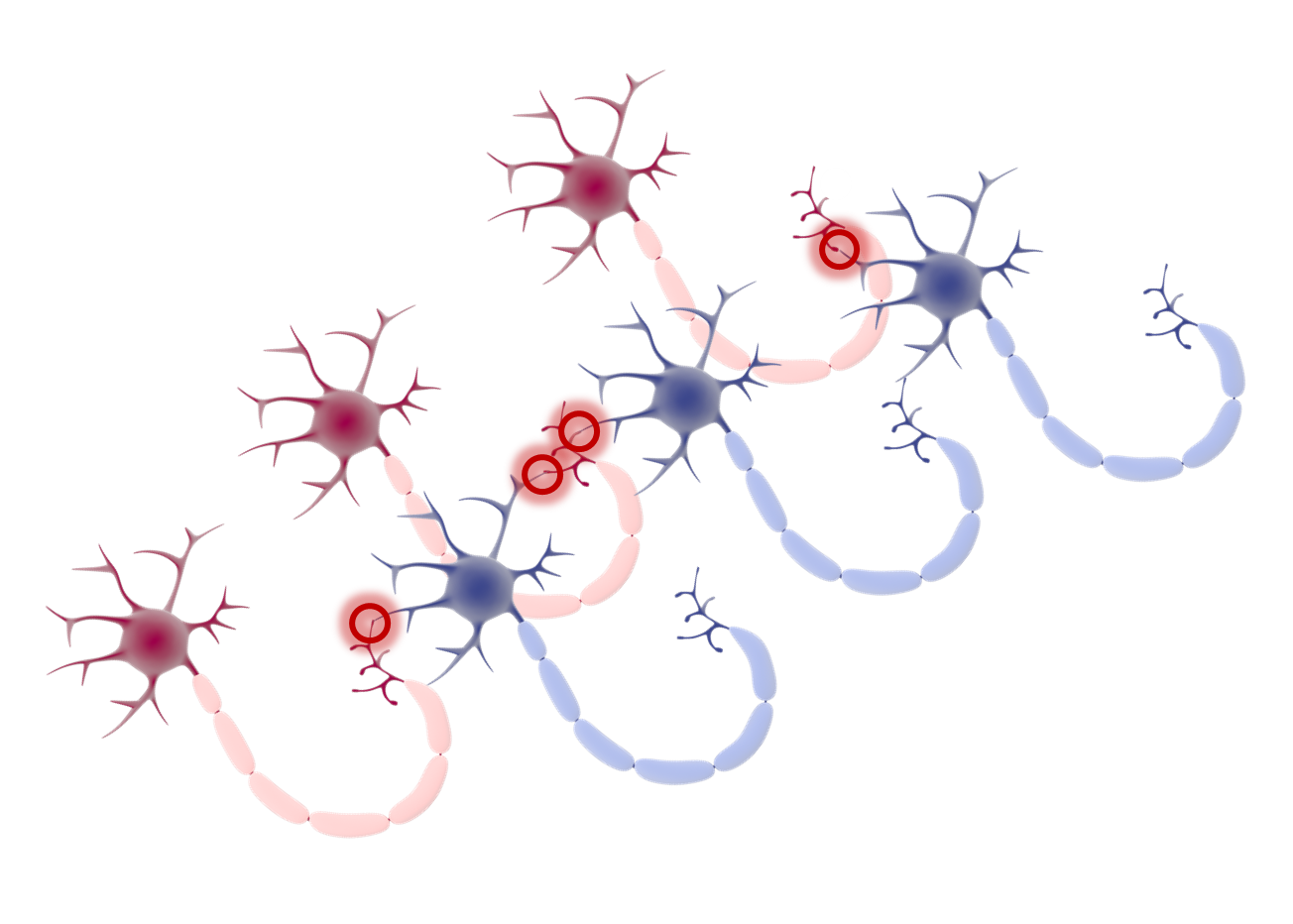 Memory not used
Memory is used
Memories kept but they  change a little bit every time we recall them
[Speaker Notes: Briefly Introduce myself]